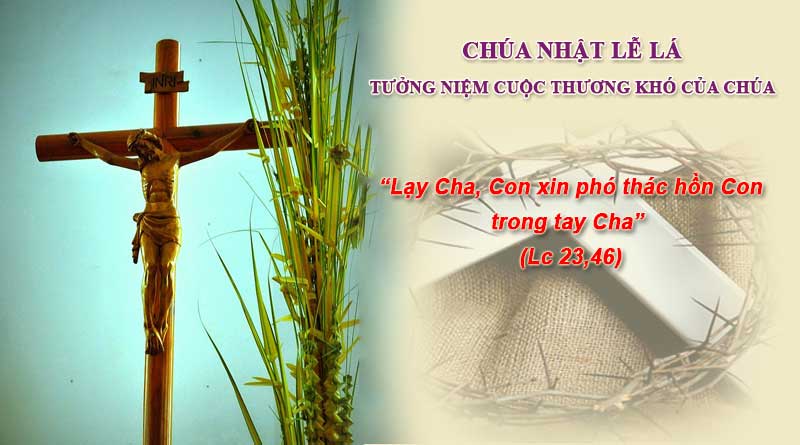 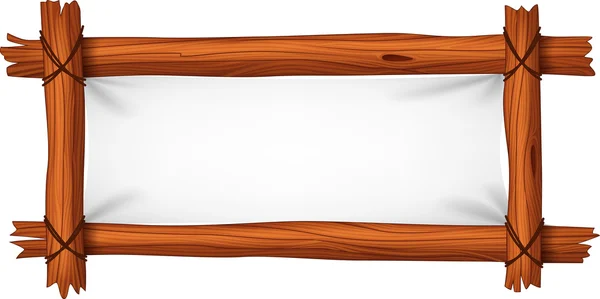 RƯỚC LÁ
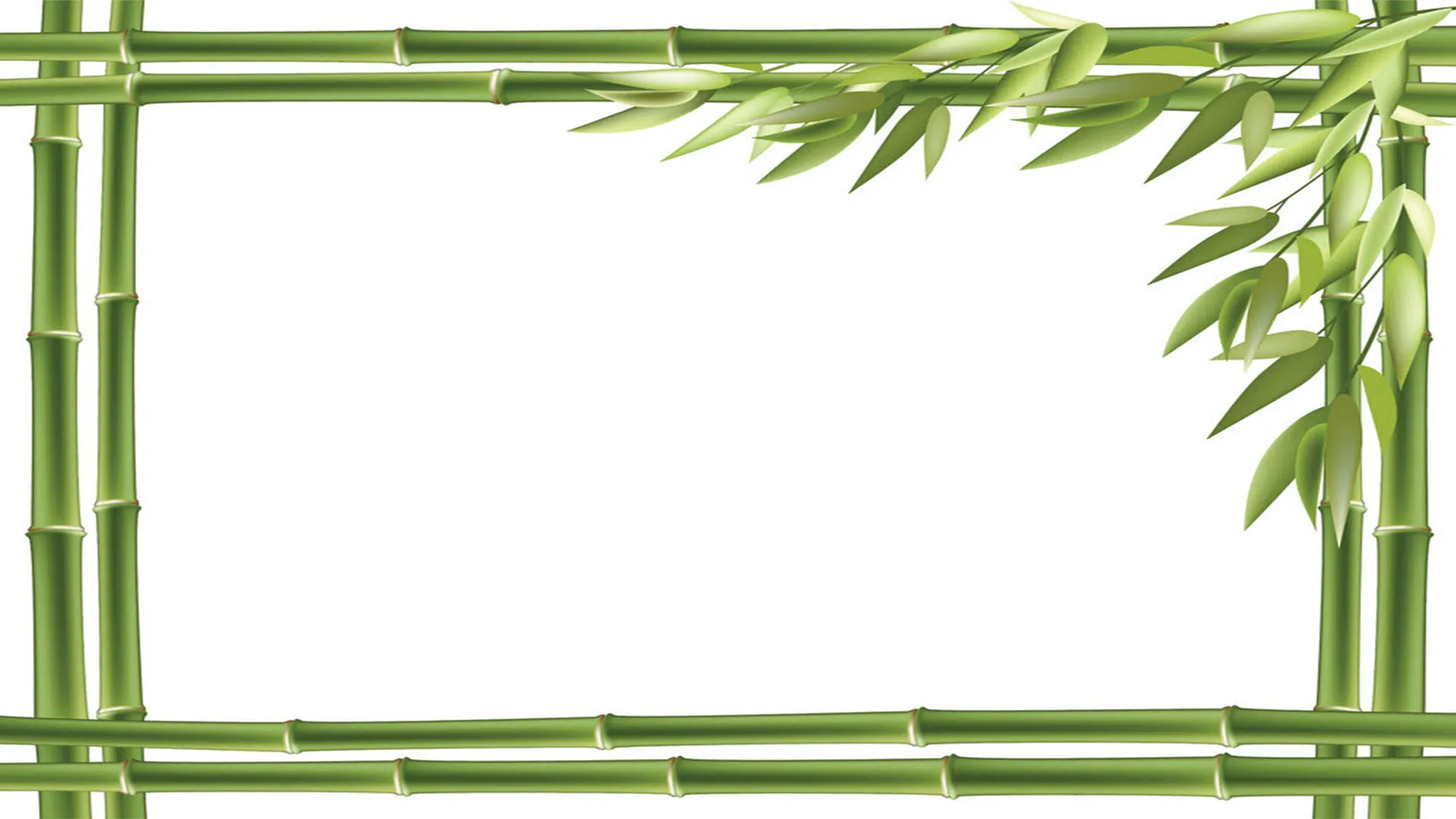 CHÚA VÀO THÀNH
Lm. Vũ Mộng Thơ
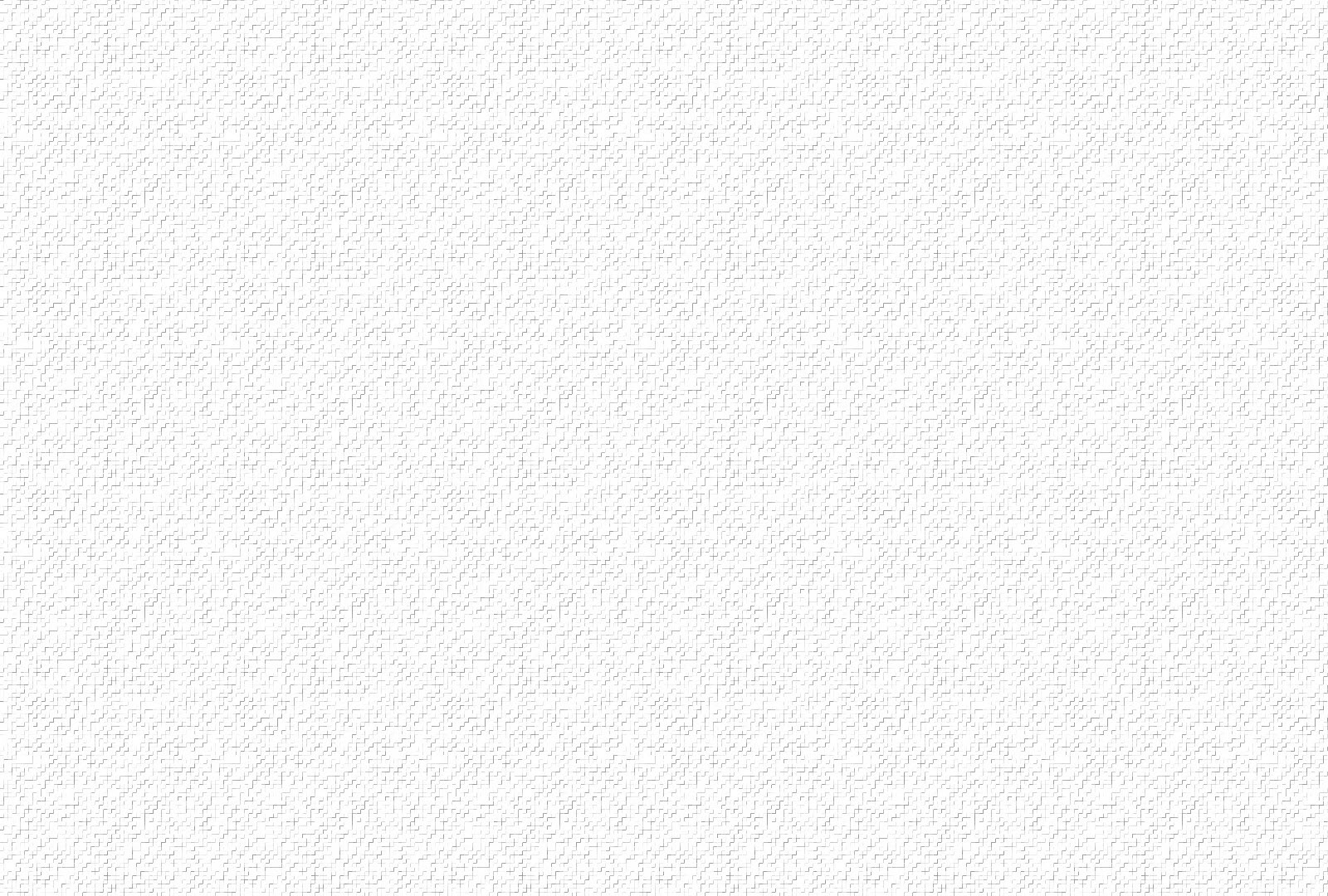 1. Hãy báo cho nữ tử Sion, này Vua ngươi đã đến nơi rồi, Ngài khiêm nhu chỉ cỡi mình lừa, dân hô vang đồng thanh một lời.
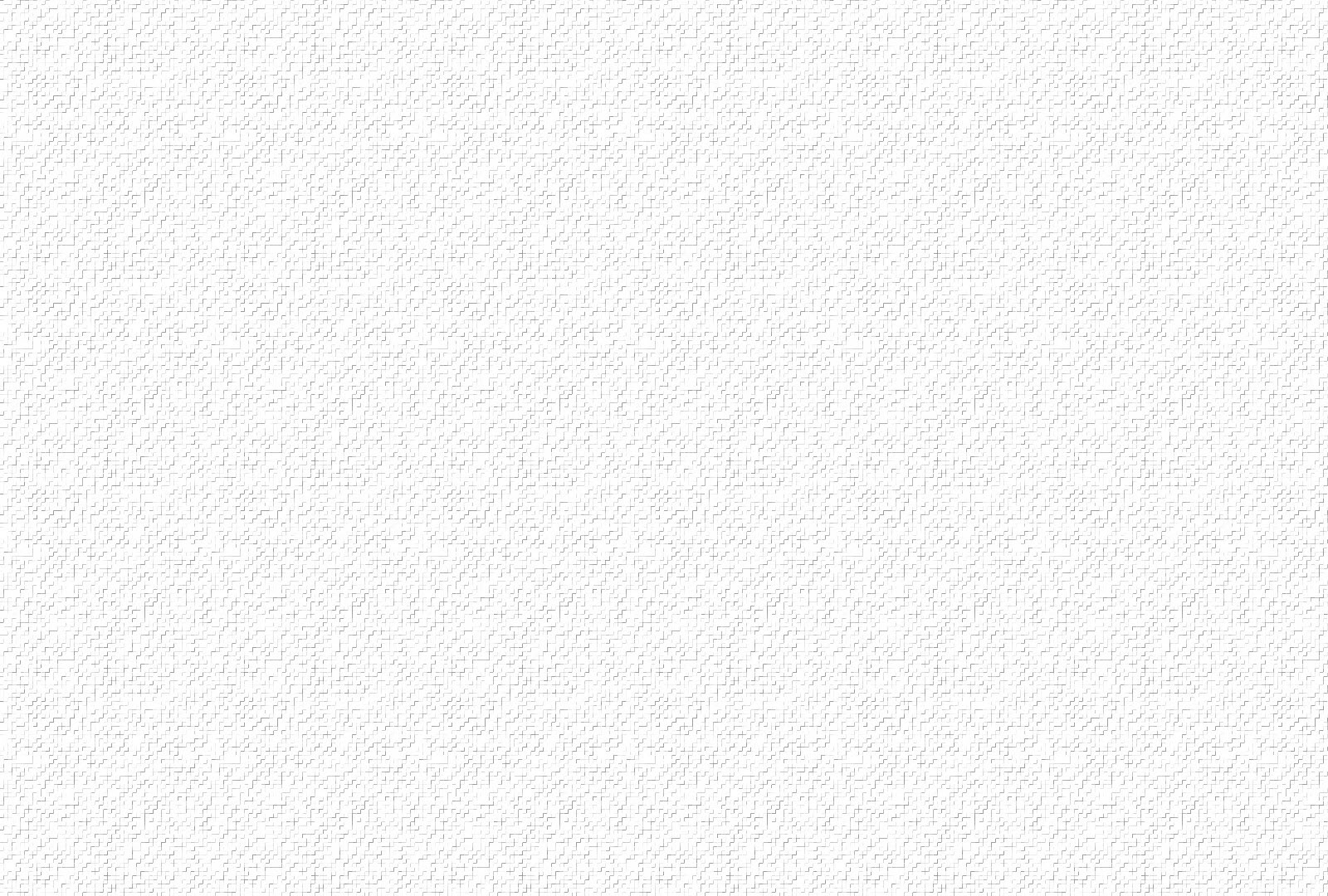 ĐK. Vạn là vạn tuế Con Vua Đavít (vạn tuế, vạn tuế) Chúc tụng Đấng nhân danh Chúa mà đến.
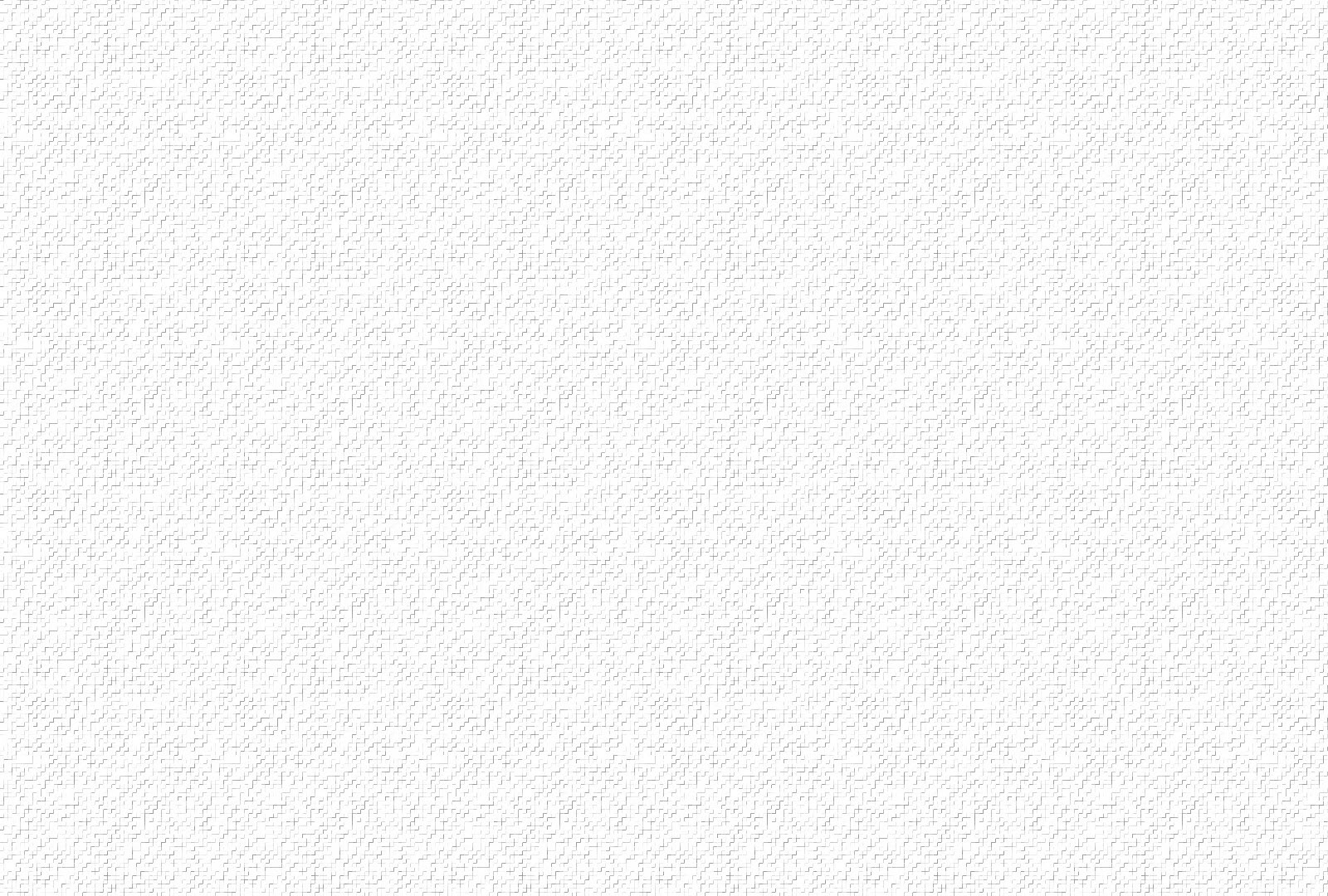 2. Israel hãy mừng vui lên, vì hôm nay Ngài đến thăm người. Nào mau ra trải áo dọn đường, tay giơ cao cành lá chúc tụng
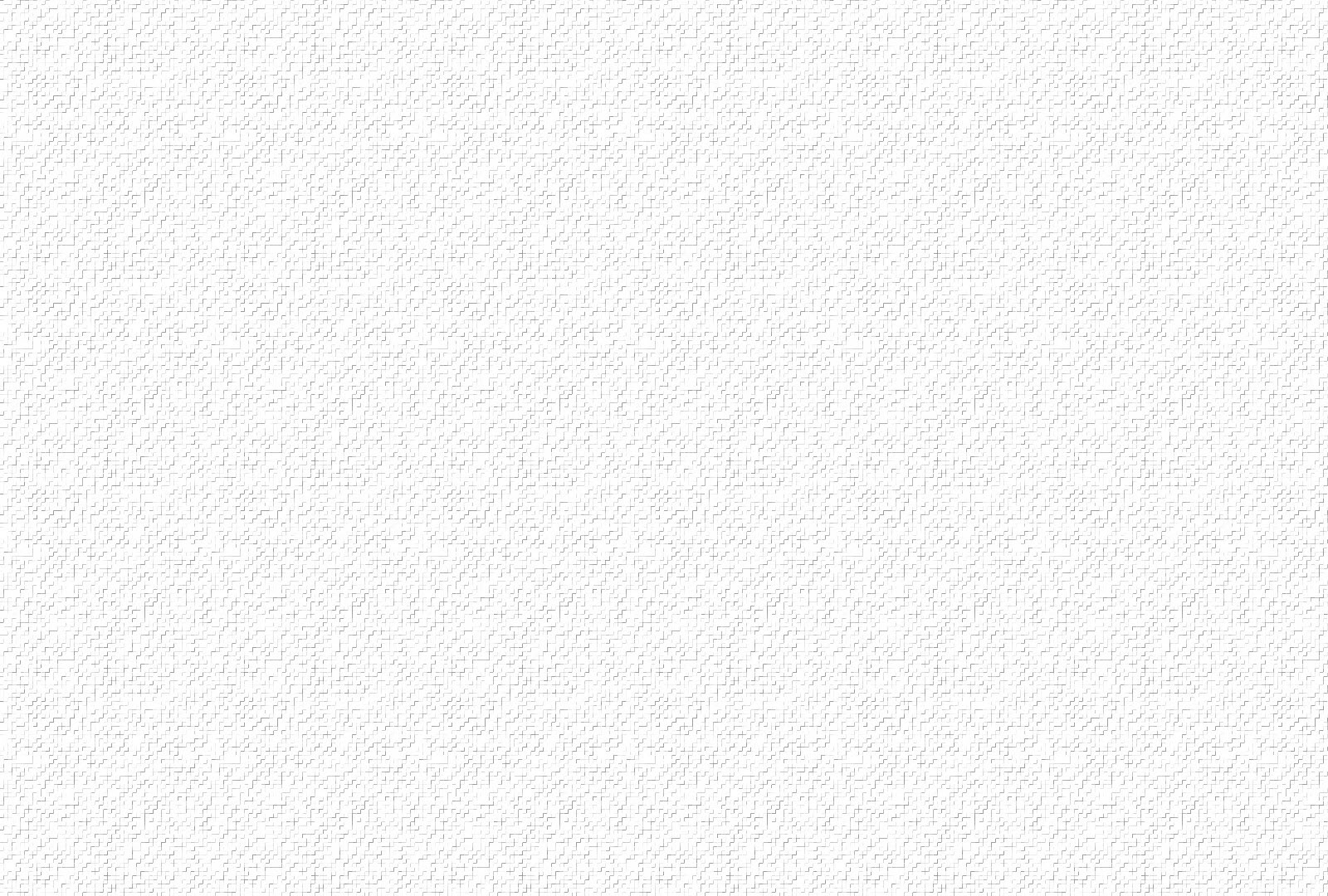 ĐK. Vạn là vạn tuế Con Vua Đavít (vạn tuế, vạn tuế) Chúc tụng Đấng nhân danh Chúa mà đến.
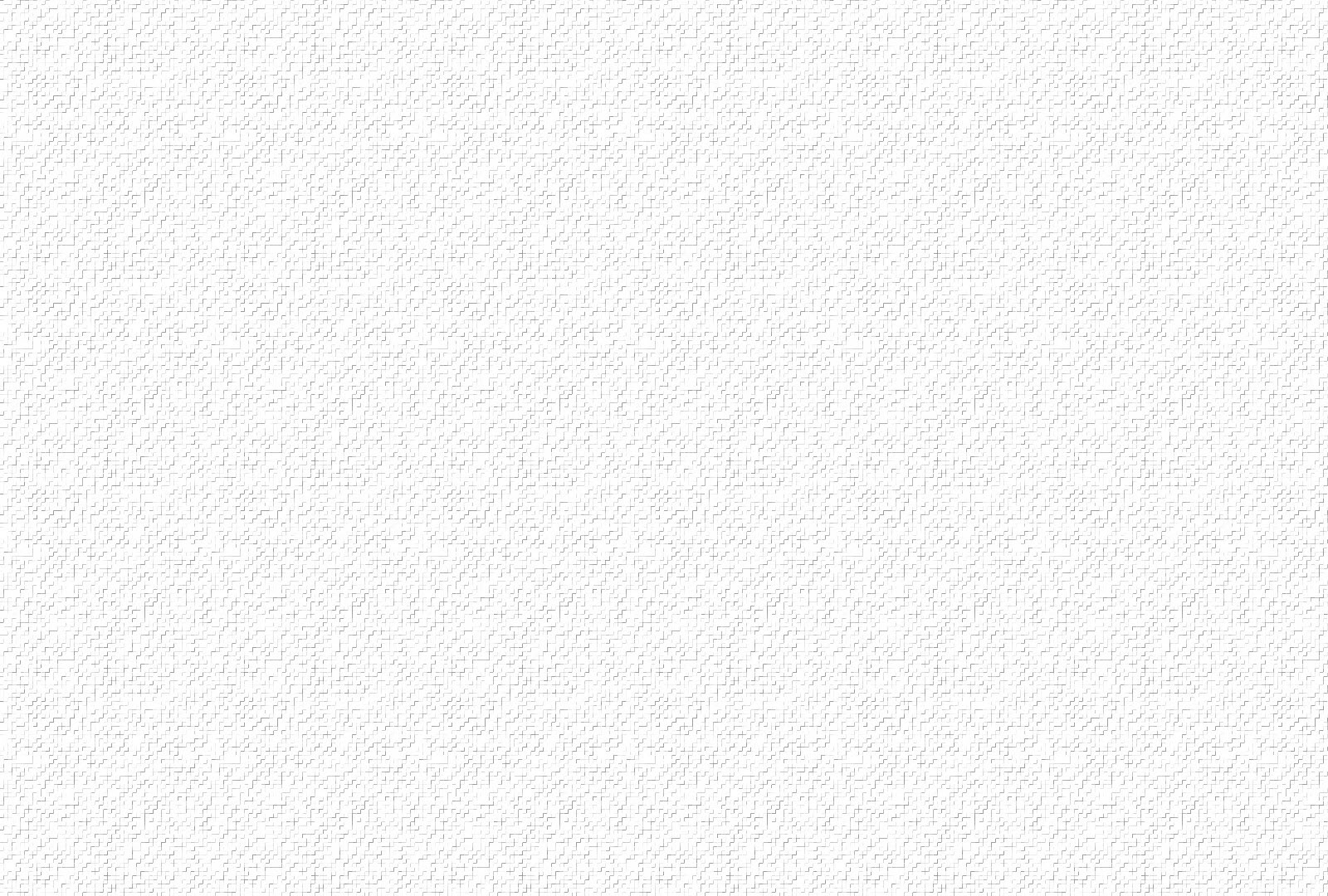 3. Khắp các dân hãy cùng reo vang, lời hoan hô cùng vỗ tay mừng vì Thiên sai là Chúa trần đời, trong uy phong Ngài tiến vào thành.
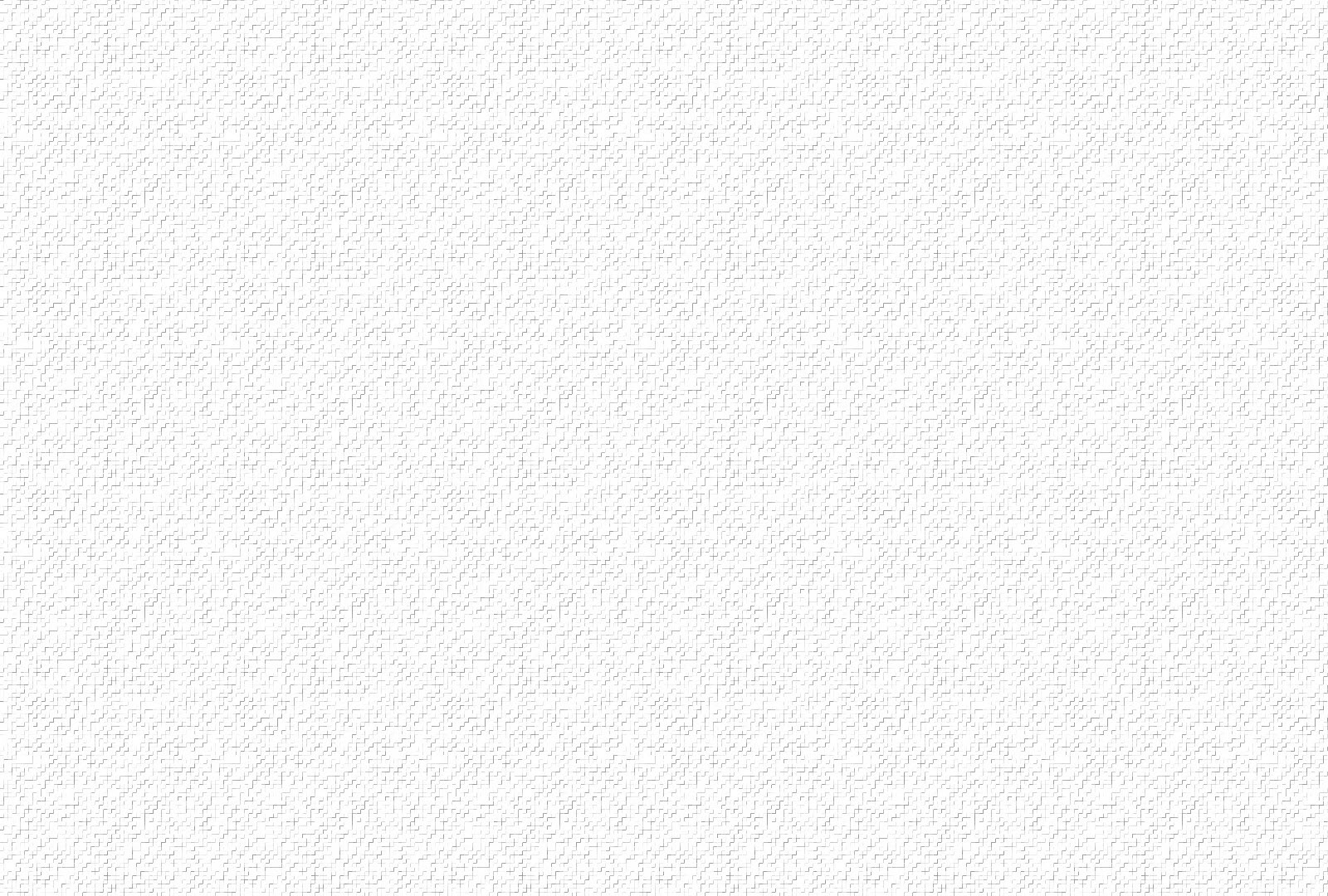 ĐK. Vạn là vạn tuế Con Vua Đavít (vạn tuế, vạn tuế) Chúc tụng Đấng nhân danh Chúa mà đến.
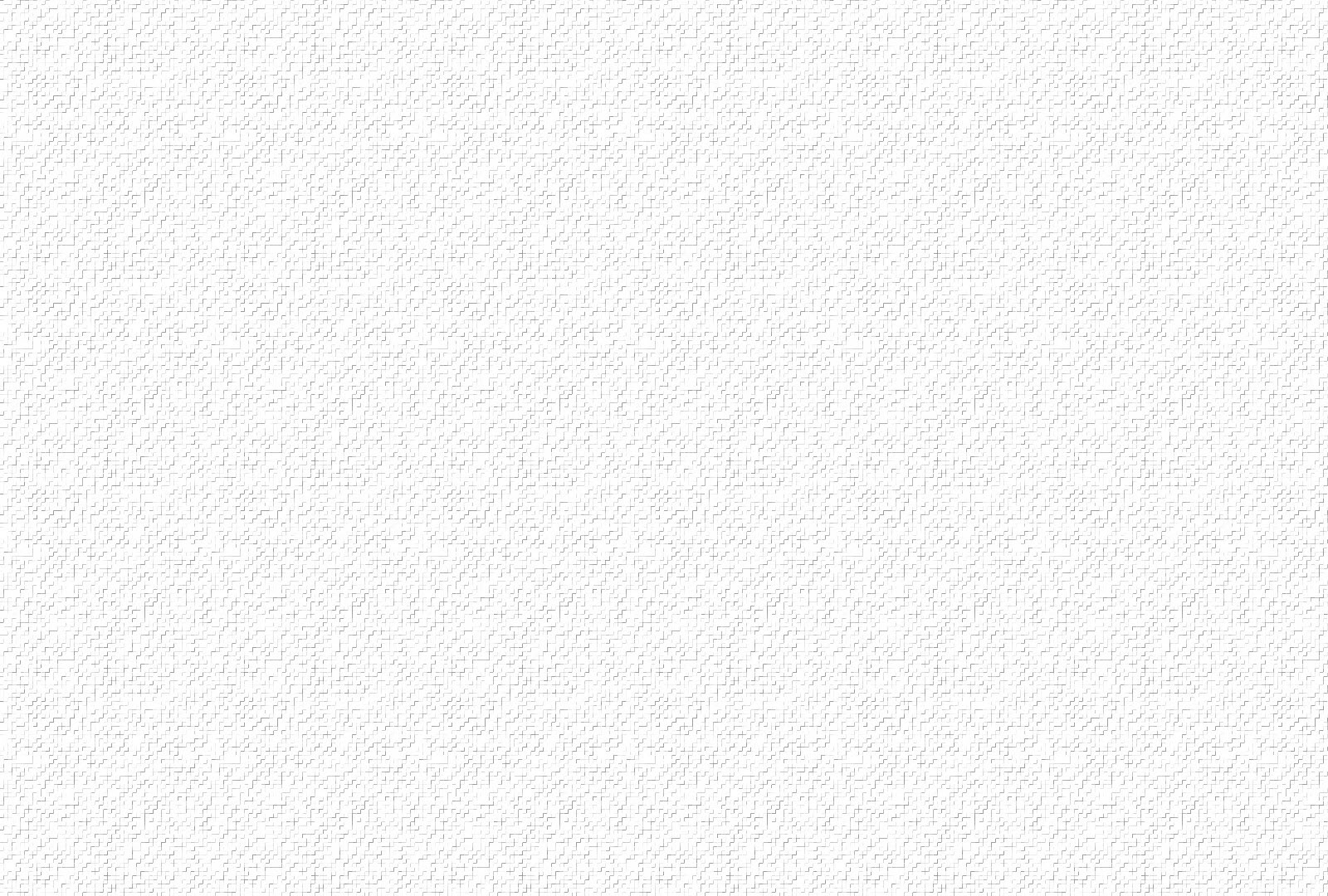 4. Chúa tiến vào thánh điện uy nghi, lời hoan hô cùng tiếng reo hò, kèn vang lên trỗi khúc trầm hùng, vang câu ca mừng hát khen Ngài
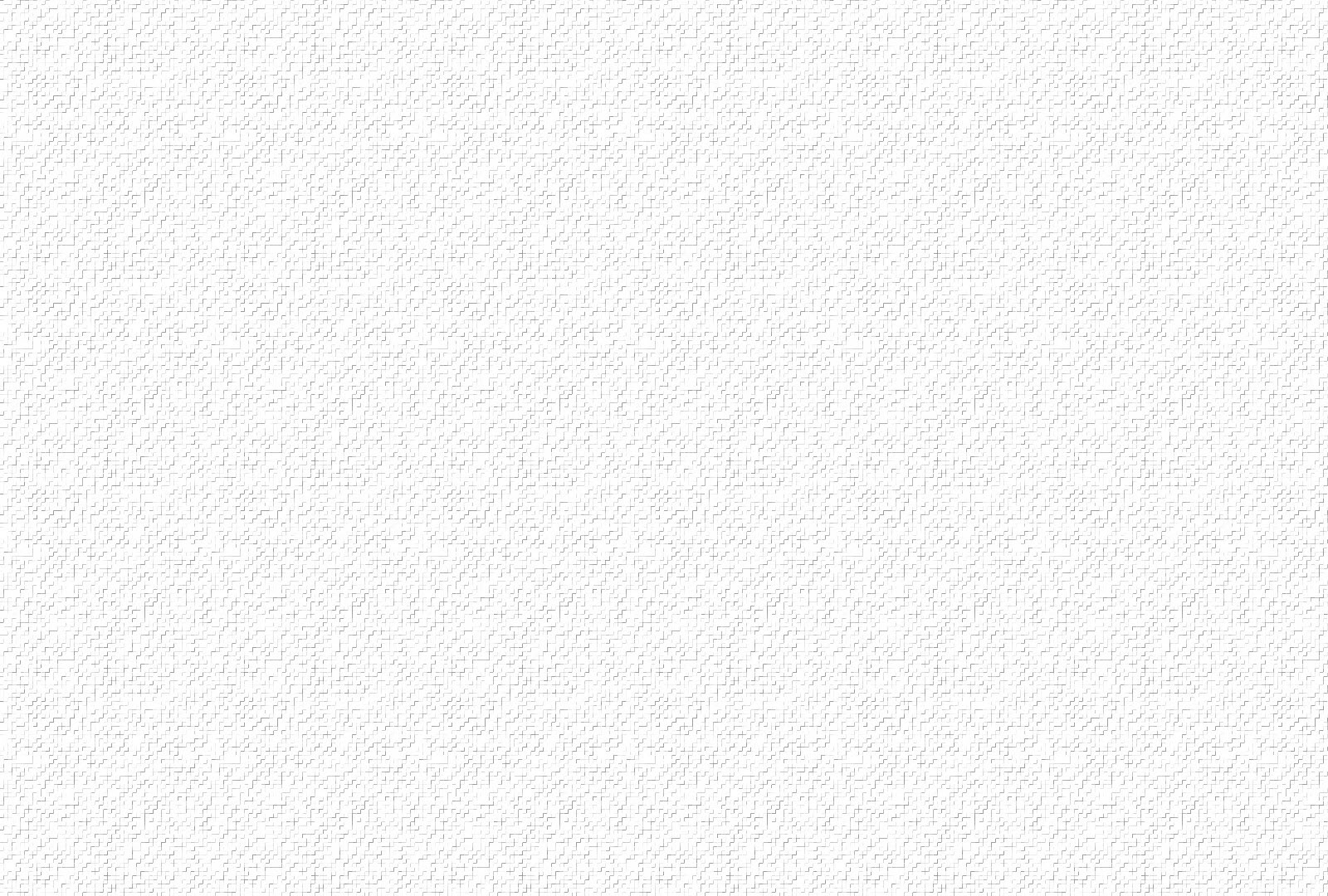 ĐK. Vạn là vạn tuế Con Vua Đavít (vạn tuế, vạn tuế) Chúc tụng Đấng nhân danh Chúa mà đến.
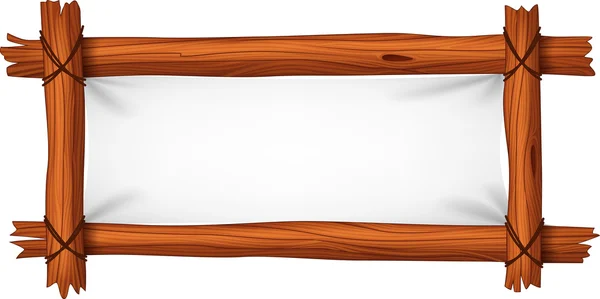 RƯỚC LÁ
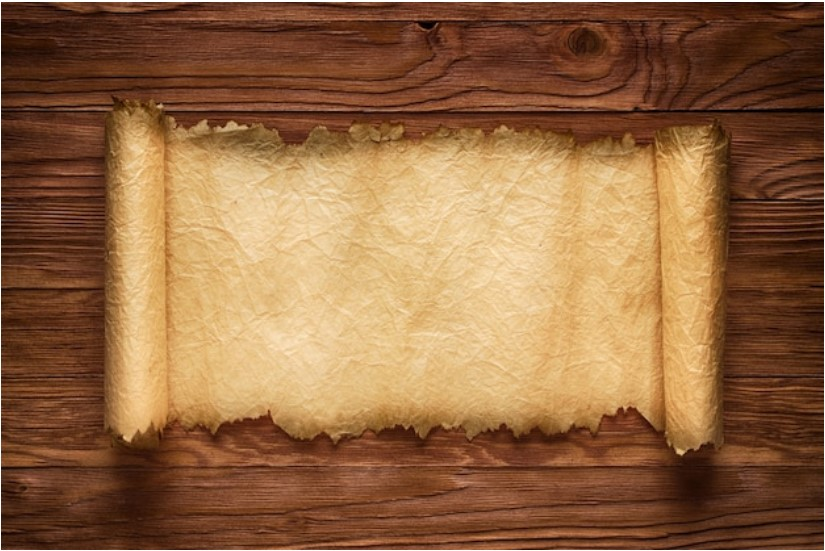 NGÀI GÁNH LẤY 
Hoàng Kim
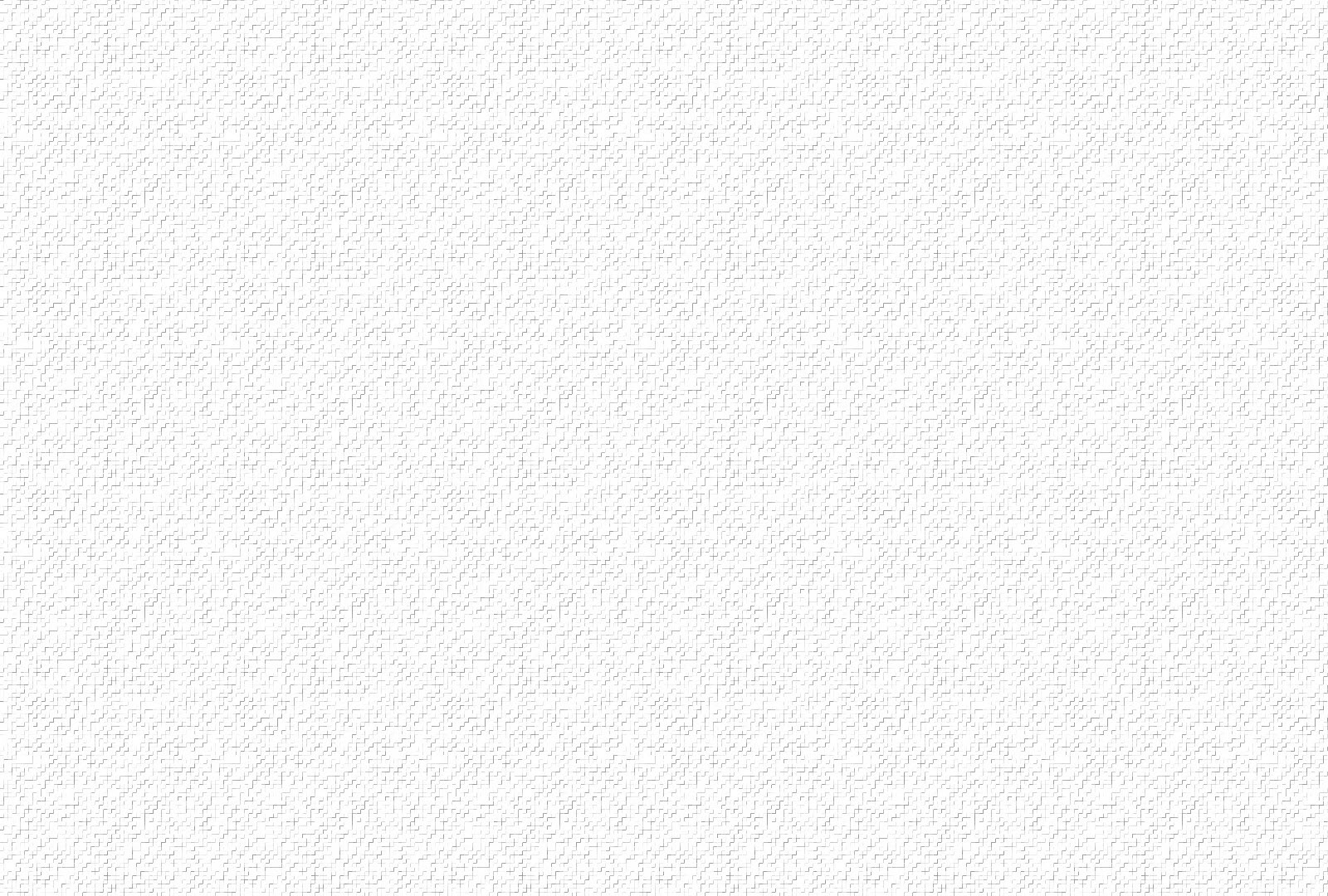 1. Ngài gánh lấy tội lỗi thay cho loài người, từ thập giá dòng máu tuôn chứa chan, tưới gội khắp muôn người muôn nơi, ôi Giêsu (Tưới gội khắp muôn người muôn nơi) và ban phúc bình an.
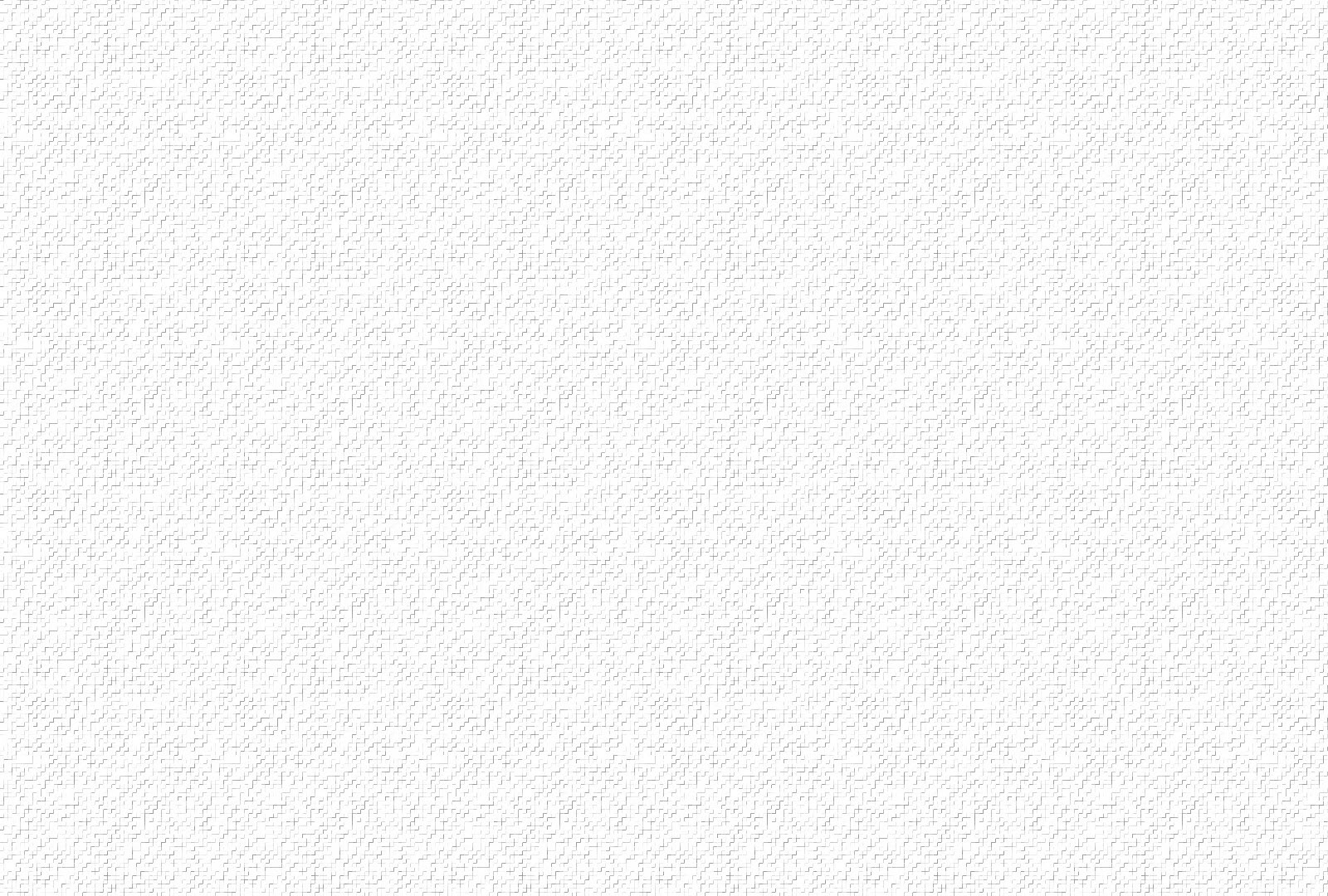 2. Ngài nhận lấy sầu khổ đớn đau trăm đường để thập giá làm nở hoa thắm tươi, nâng đỡ những tâm hồn đau thương, ôi Giêsu (Nâng đỡ những tâm hồn đau thương) và ban xuống niềm vui.
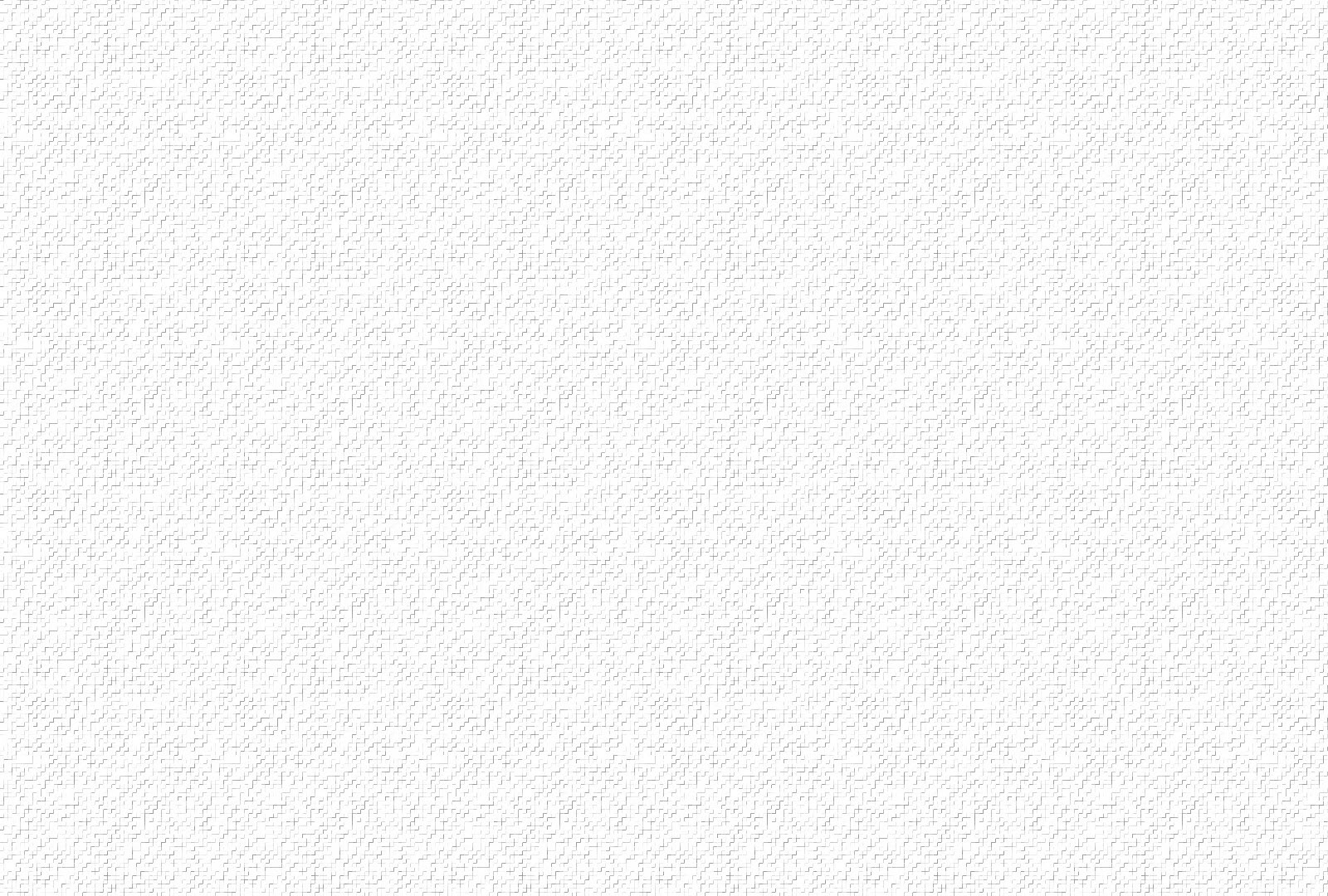 3. Ngài mong ước đoàn kết cả thế gian này. Cờ thập giá hiệp nhất dân muôn phương. Ấp ủ hết mọi người trong tay, ôi Giêsu (Ấp ủ hết mọi người trong tay) và ban xuống tình thương.
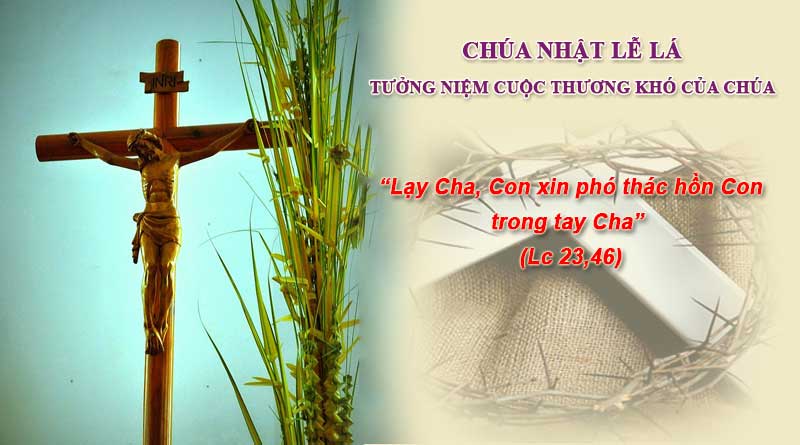 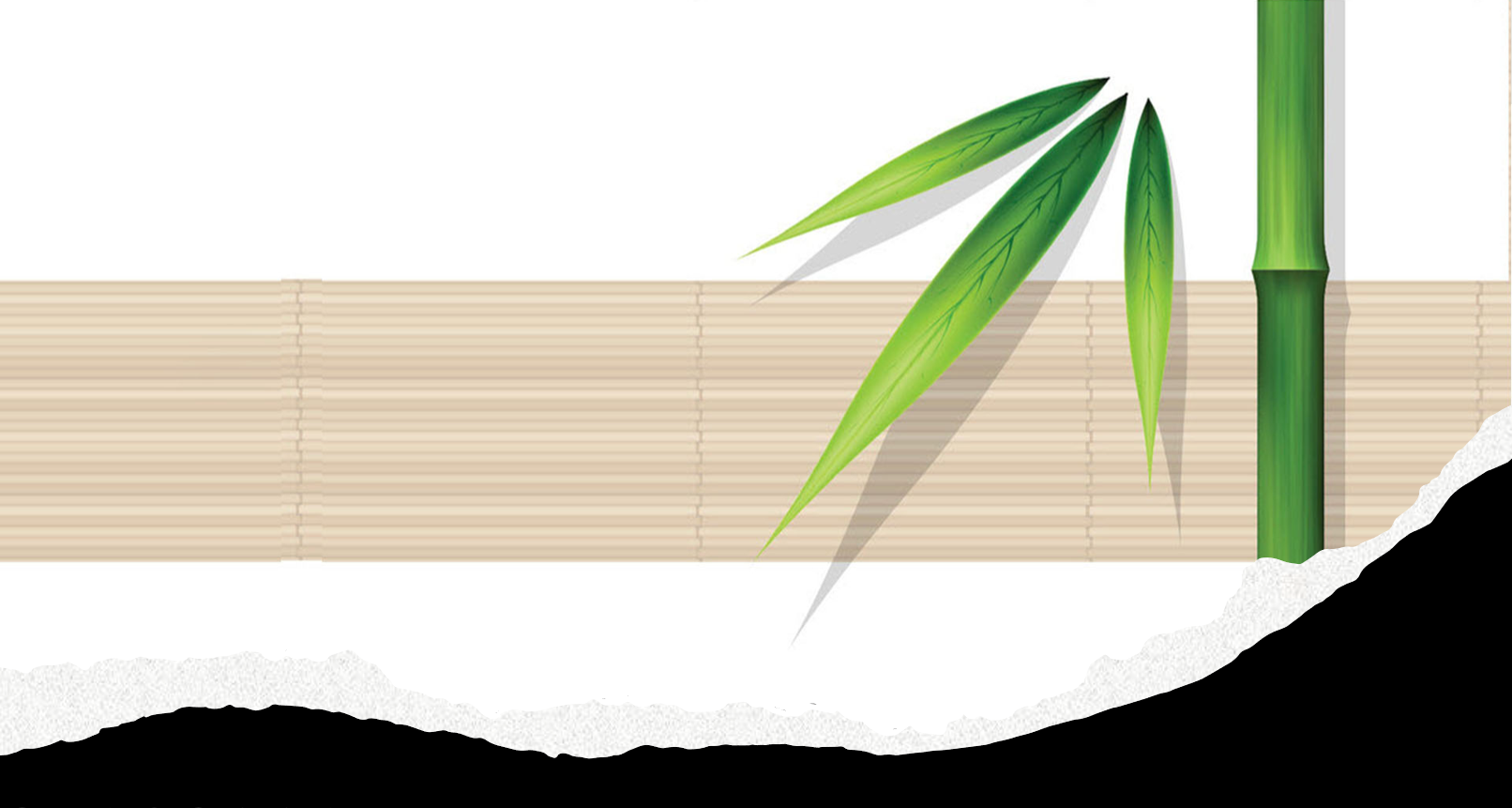 VANG LỜI TỤNG CA
Lm. Nguyễn Duy
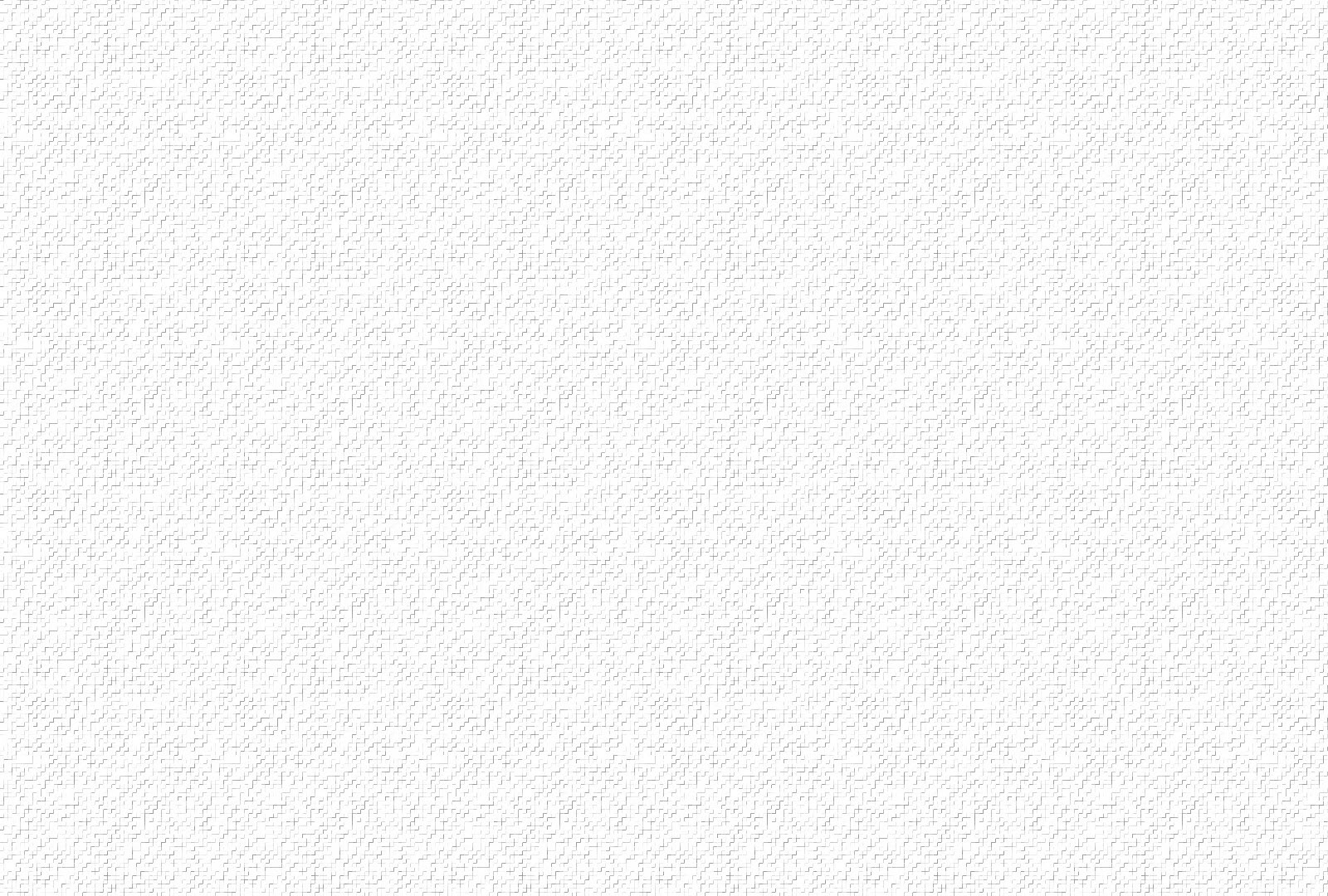 ĐK. Các trẻ Do Thái trên tay hoa lá reo mừng, hân hoan vang lời tụng ca. Hoan hô, hoan hô, hoan hô Con Vua Đa-vít, chúc tụng Đấng nhân danh Chúa mà đến.
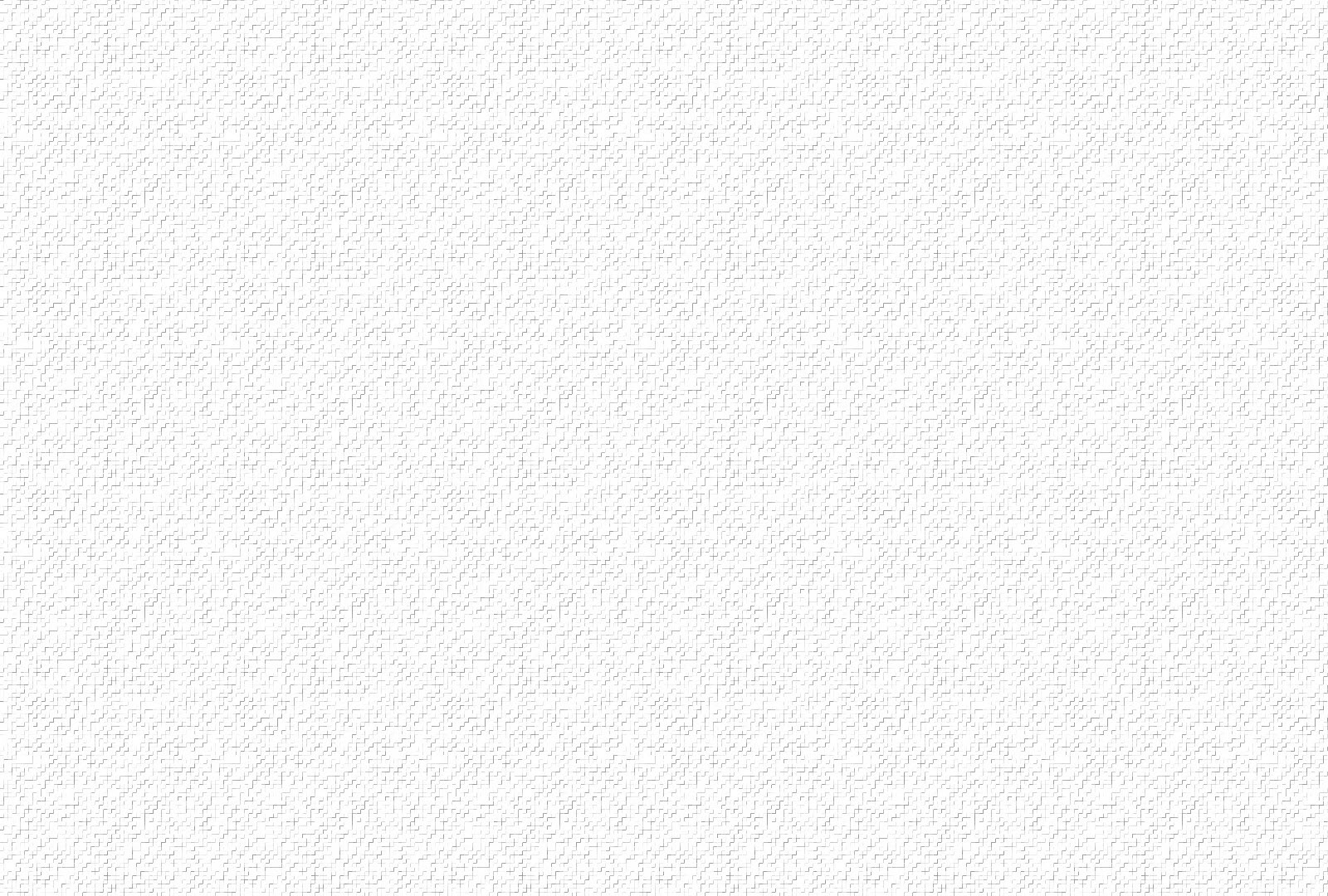 1. Hôm nay Chúa vào thành thánh, hãy vỗ tay vui mừng, muôn dân reo lời hoan ca, kính dâng lên Vua trời đất. Chính Chúa thống trị muôn loài, là Cha quyền uy vinh thắng. Chúc tụng, chúc tụng, vinh quang Chúa đang tỏa lan.
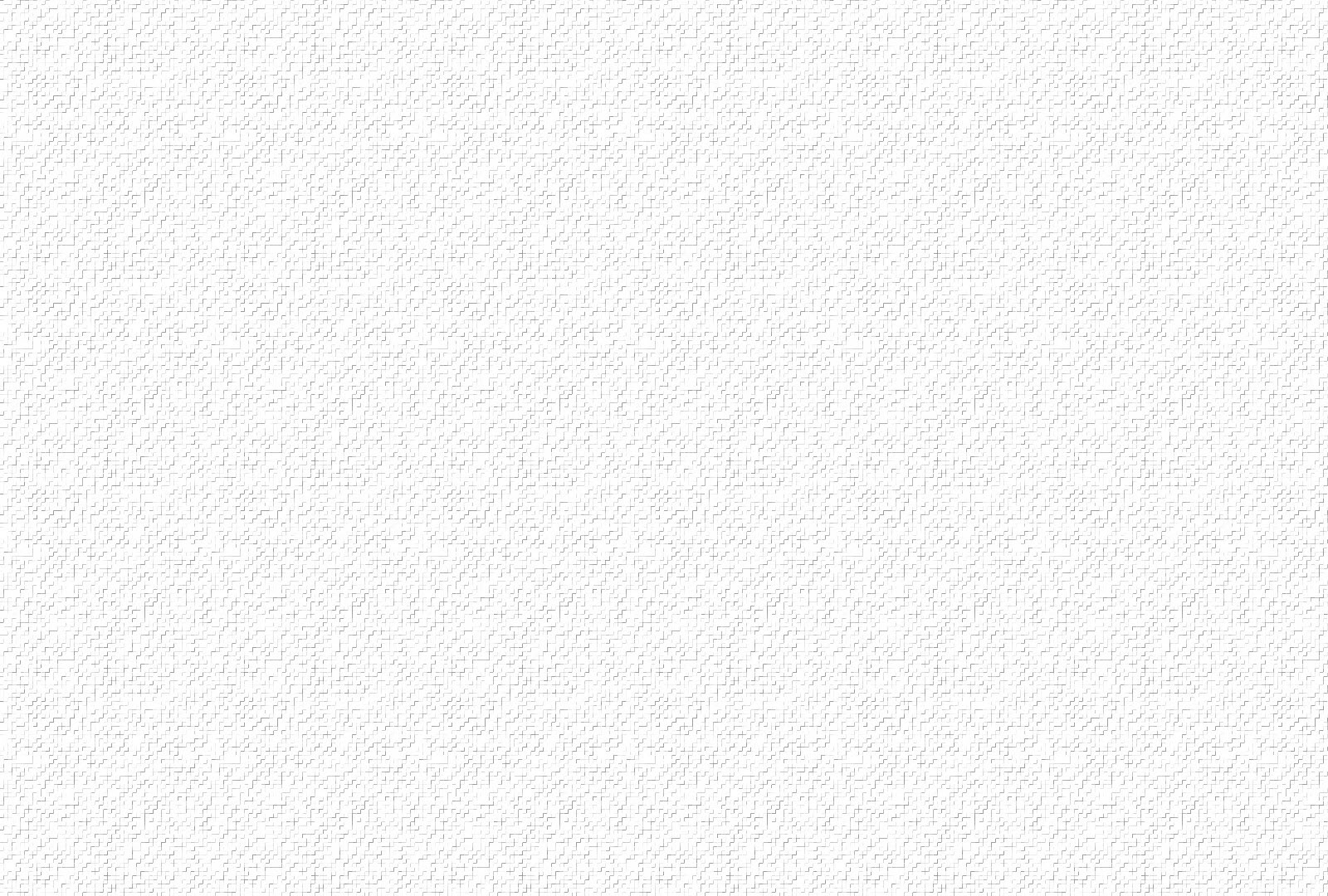 ĐK. Các trẻ Do Thái trên tay hoa lá reo mừng, hân hoan vang lời tụng ca. Hoan hô, hoan hô, hoan hô Con Vua Đa-vít, chúc tụng Đấng nhân danh Chúa mà đến.
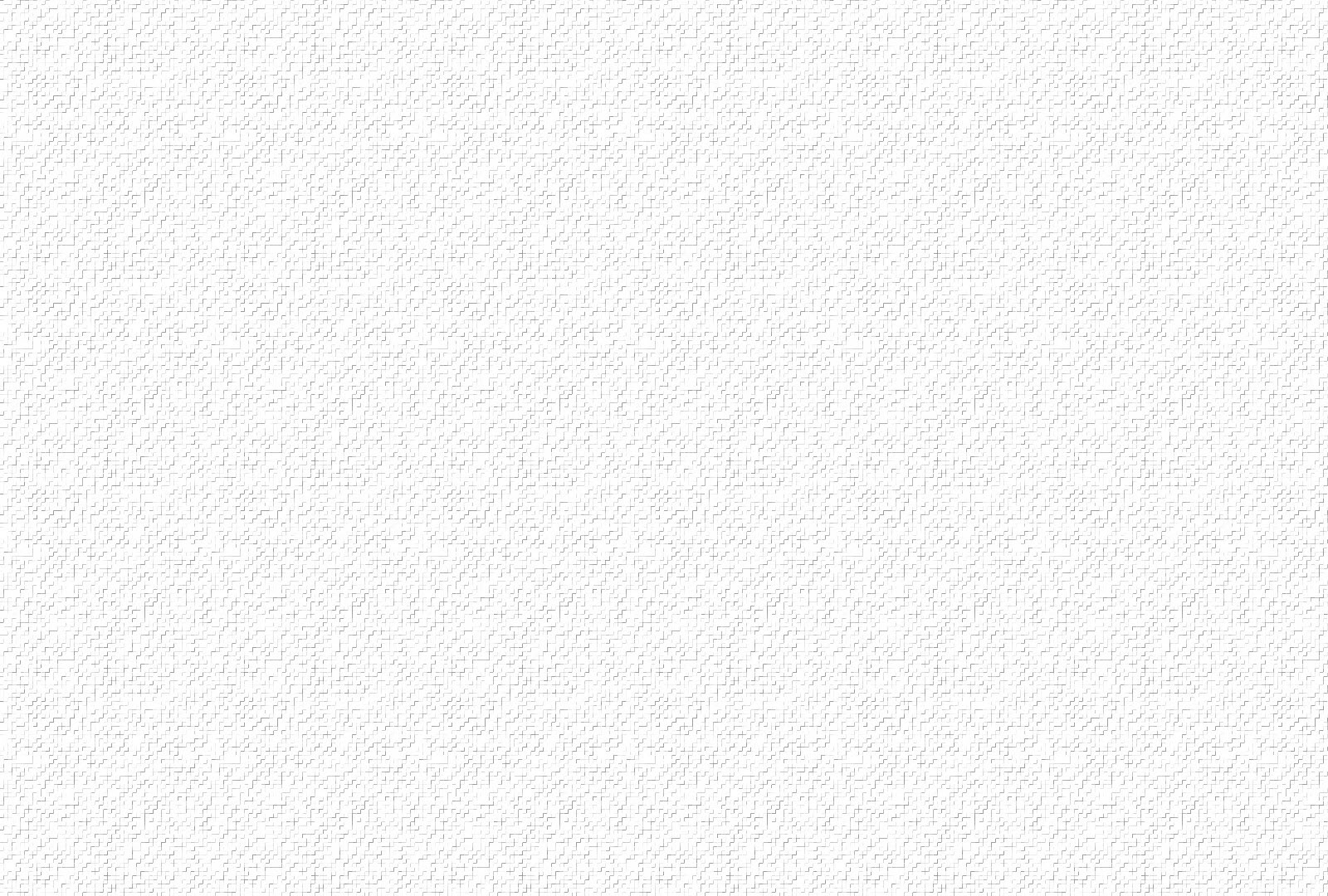 2. Rung lên cung đàn yêu thương, khắp nơi trên thiên đường dương gian xin cùng hợp tiếng, chúng con nay ca tụng Chúa. Xin dâng muôn lời kính chào, tình con Ngài ơi có thấu, đón nhận nỗi niềm, tôn vinh Chúa trên trời cao.
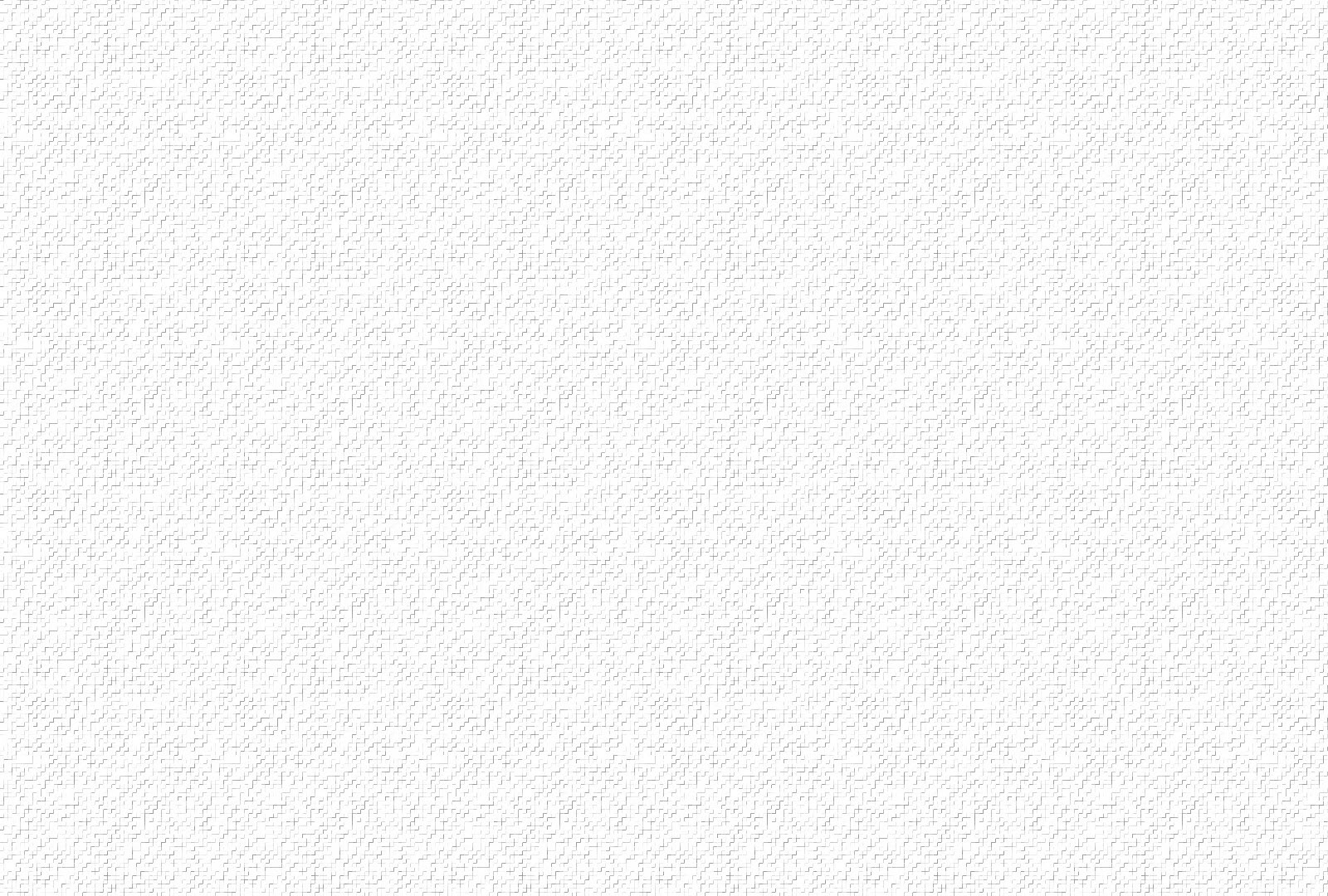 ĐK. Các trẻ Do Thái trên tay hoa lá reo mừng, hân hoan vang lời tụng ca. Hoan hô, hoan hô, hoan hô Con Vua Đa-vít, chúc tụng Đấng nhân danh Chúa mà đến.
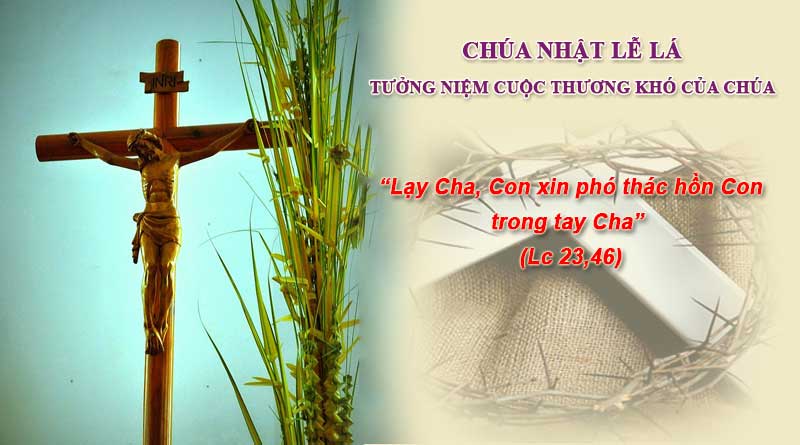 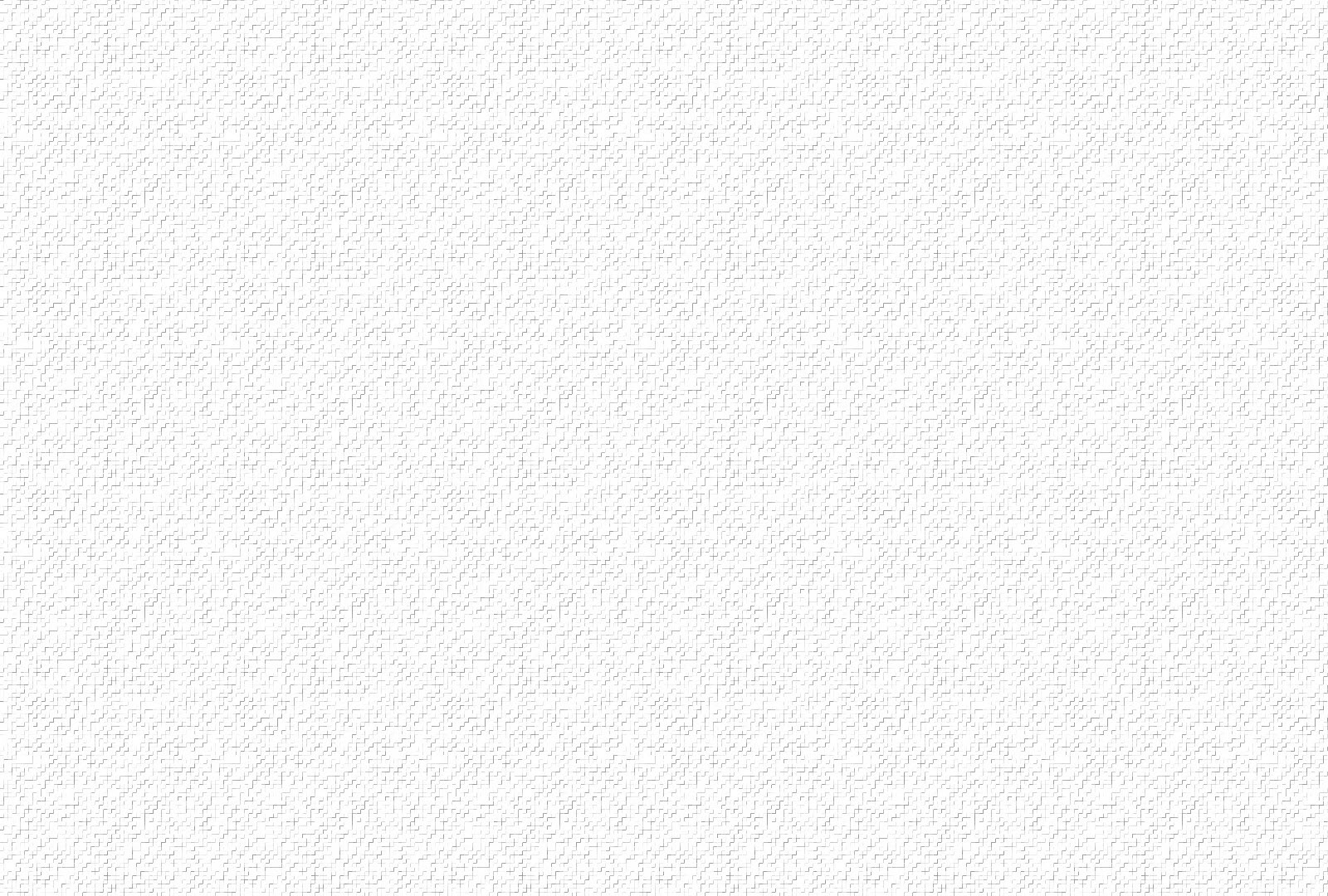 ĐÁP CA
Ôi Thiên Chúa! Ôi Thiên Chúa! Sao Ngài nỡ bỏ con.
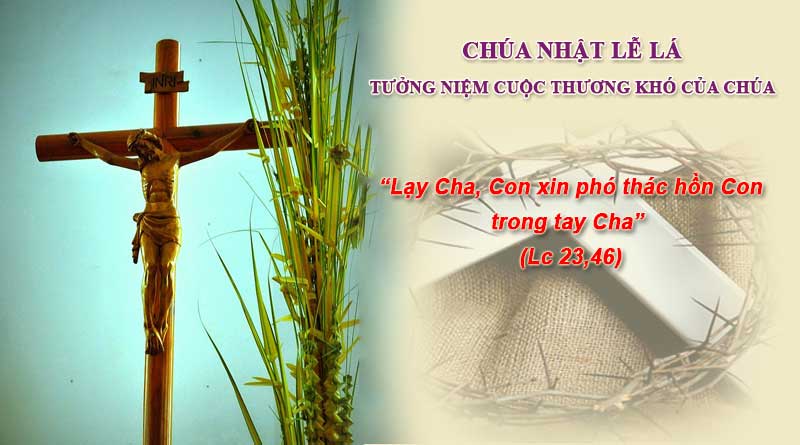 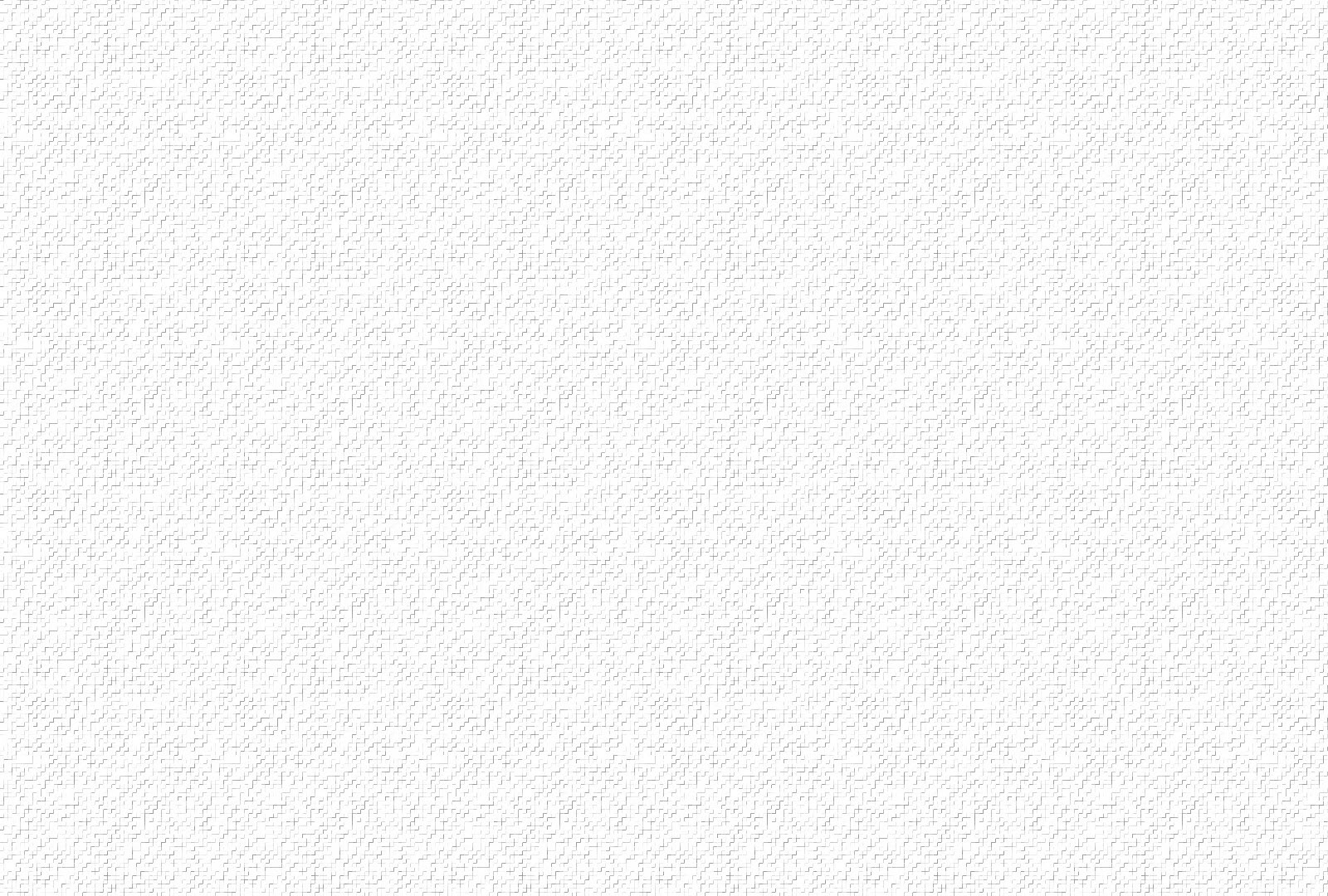 TUNG HÔ TIN MỪNG
Đức Ki-tô vì chúng ta đã vâng lời cho đến chết, và chết trên thập giá. Vì thế, Thiên Chúa đã tôn vinh Người, ban cho Người một danh hiệu vượt trên mọi danh hiệu.
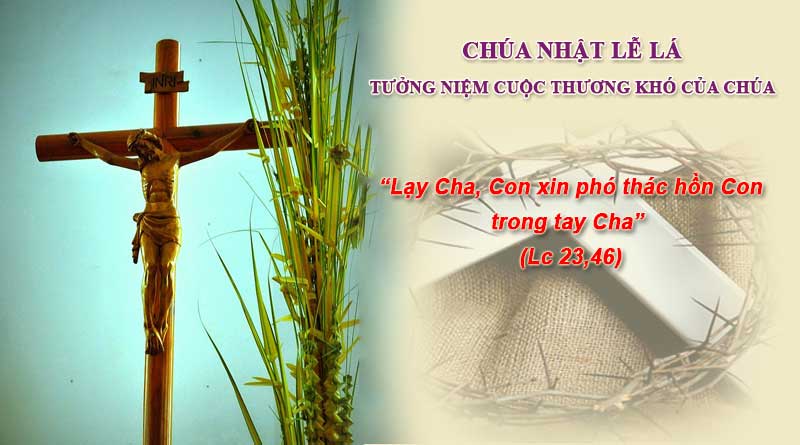 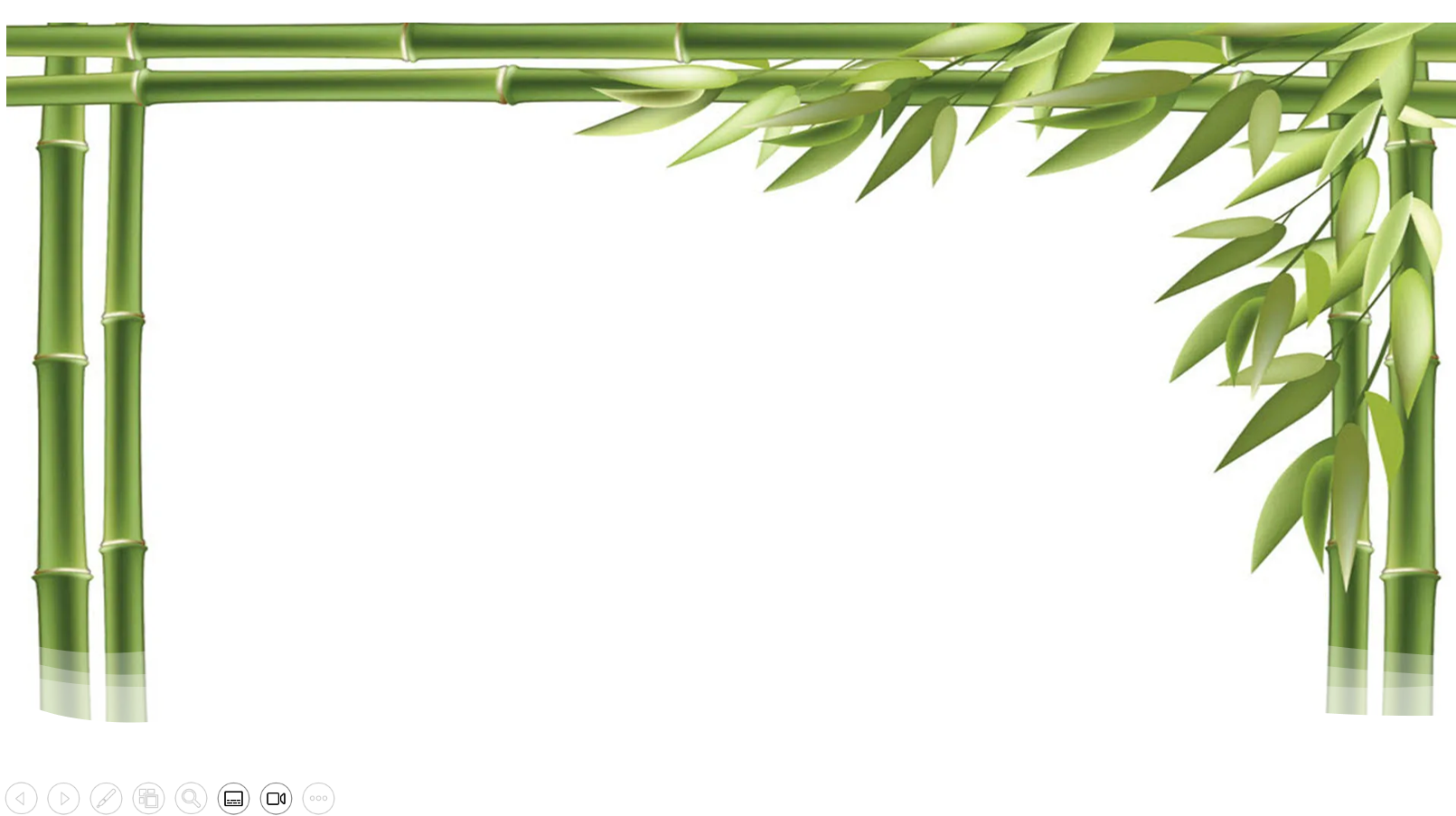 CHẲNG BIẾT LẤY GÌ
Lm. Thành Tâm
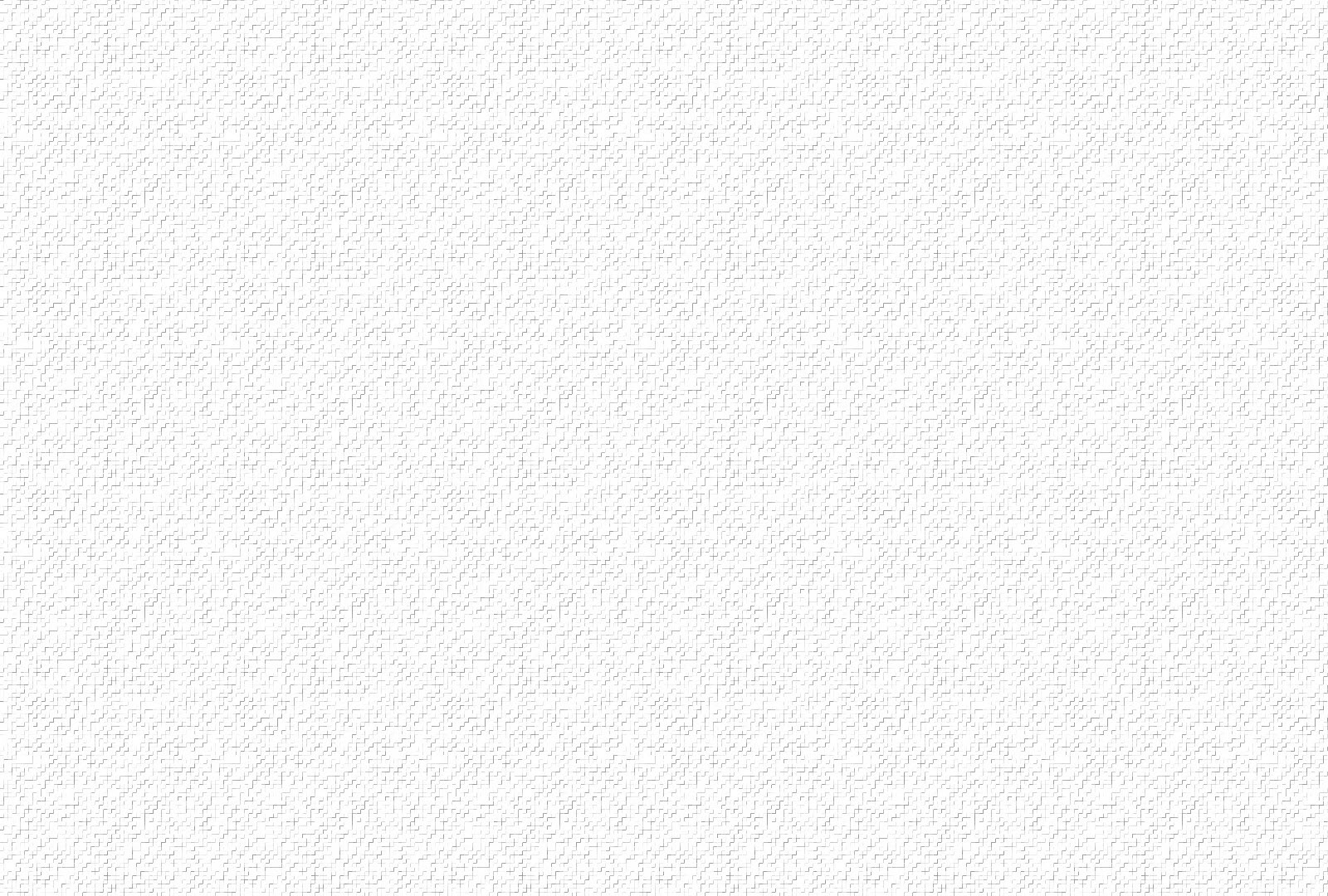 ĐK. Chẳng biết lấy gì đáp ơn Ngài. Vì này bao ơn phúc Ngài ban cho. Xin nâng chén cứu độ tán dương Ngài. Danh Ngài cao sang trên trần thế. Mãi mãi muôn đời đến muôn đời. Tình Ngài thương lai láng tựa biển khơi. Như hương kinh ban chiều ngát bay cao. Chân tình con đây kính dâng Ngài.
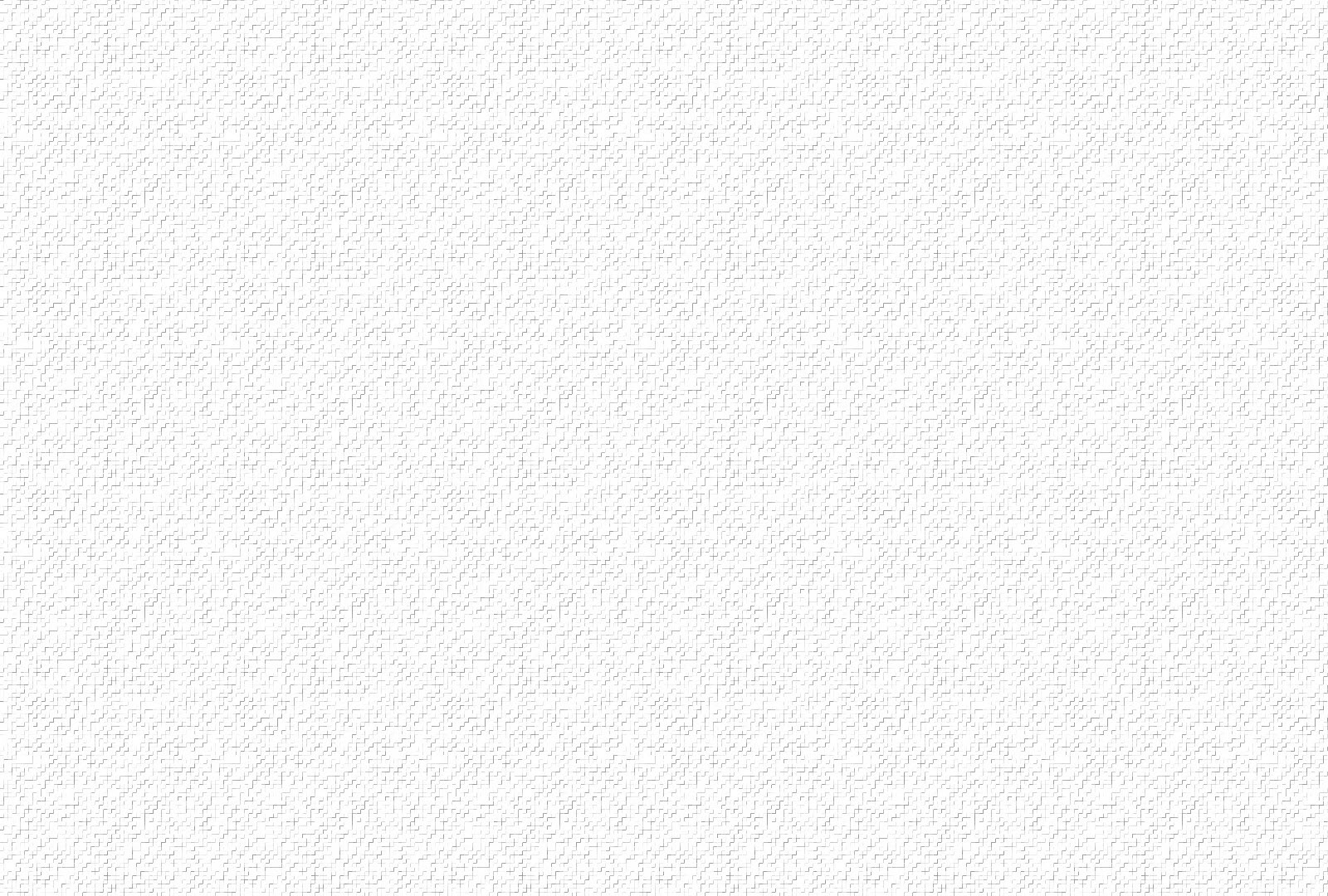 1. Đây đời con buồn vui luôn nhớ ơn. Vì thương giờ đây Ngài ban cho chúng con, Người con Ngài yêu bánh nuôi hồn.
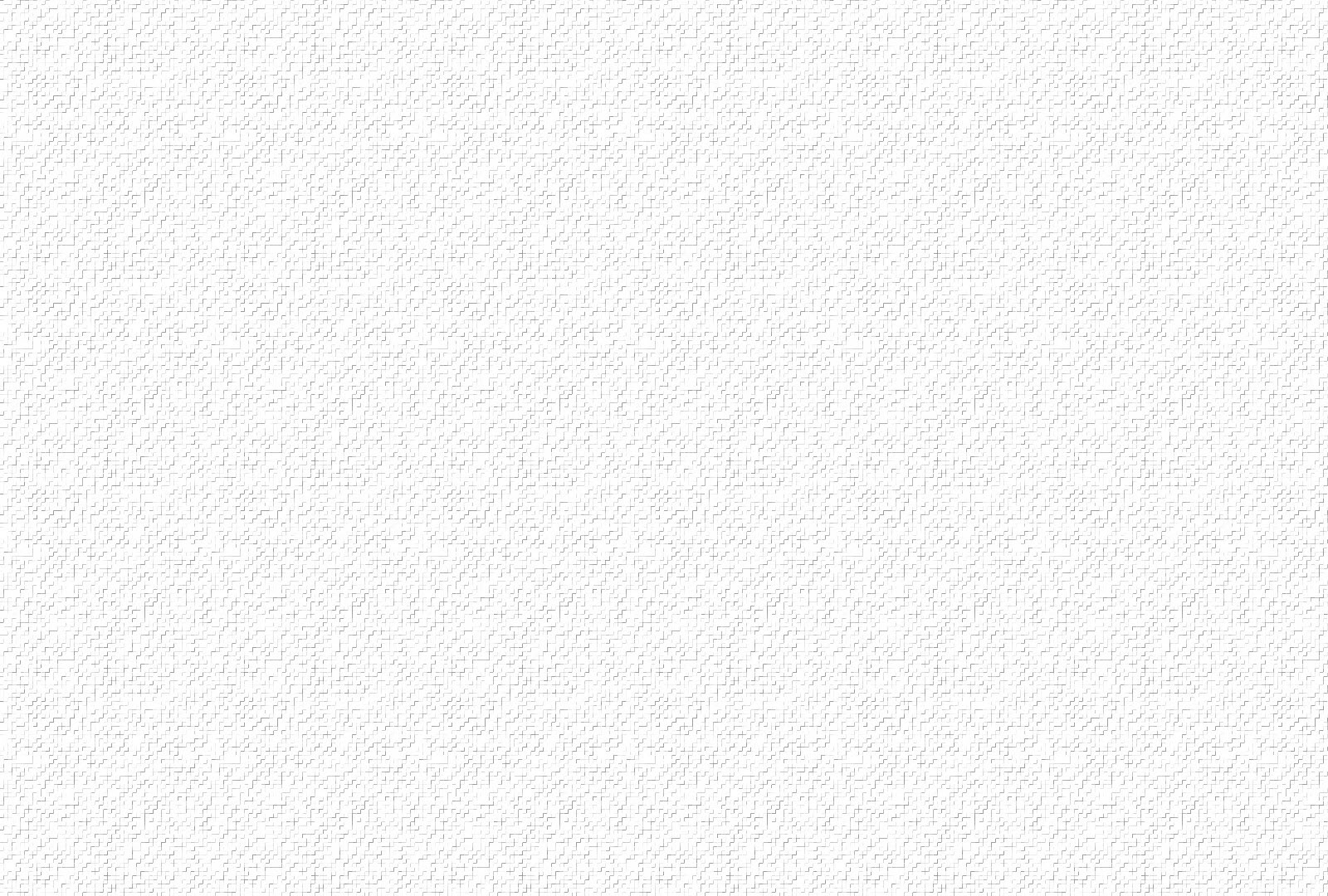 ĐK. Chẳng biết lấy gì đáp ơn Ngài. Vì này bao ơn phúc Ngài ban cho. Xin nâng chén cứu độ tán dương Ngài. Danh Ngài cao sang trên trần thế. Mãi mãi muôn đời đến muôn đời. Tình Ngài thương lai láng tựa biển khơi. Như hương kinh ban chiều ngát bay cao. Chân tình con đây kính dâng Ngài.
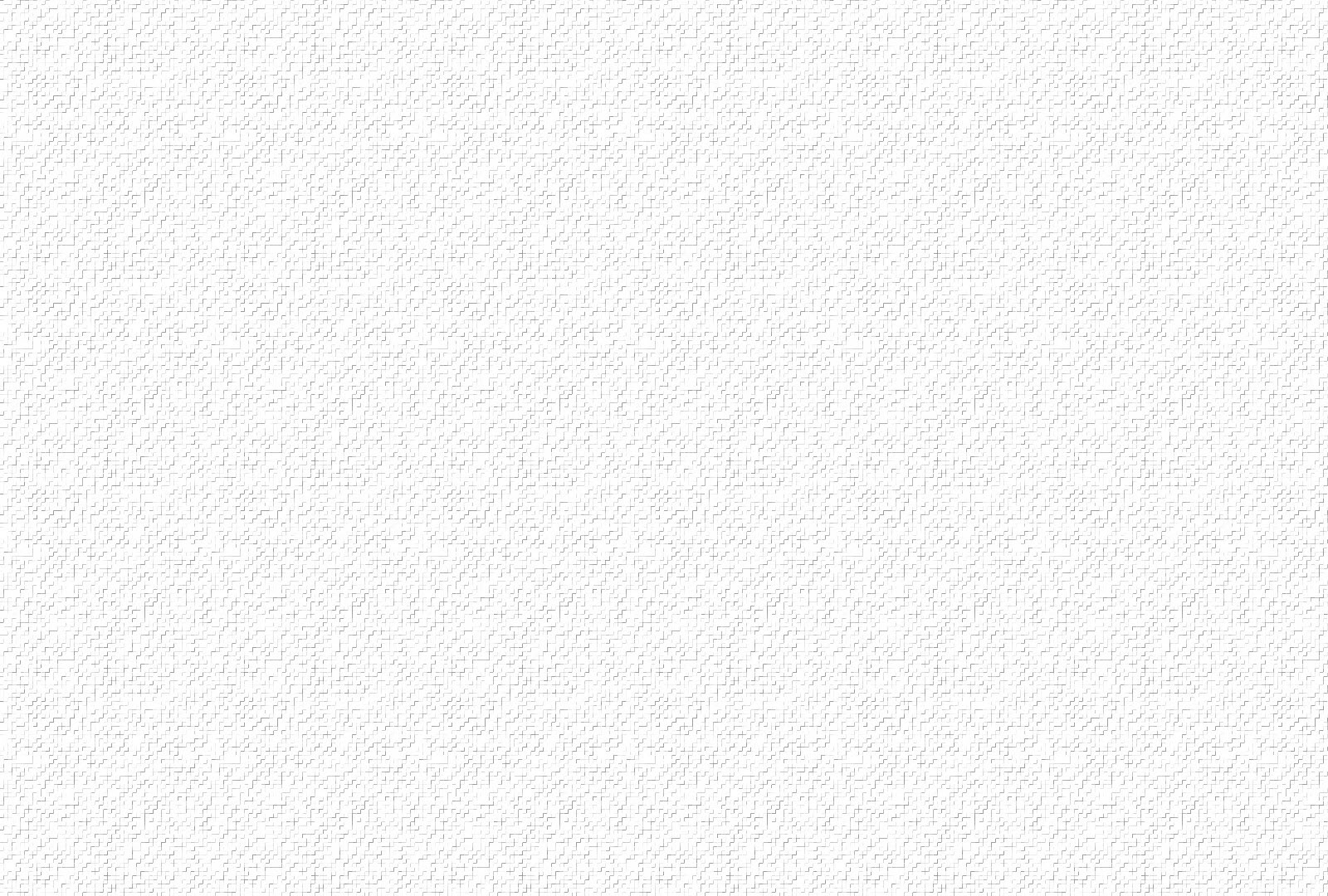 2. Đây lời kinh lời ca như bánh thơm. Và đây rượu nho hồng thơm như máu tim, lòng con nguyện dâng Chúa thiên đình.
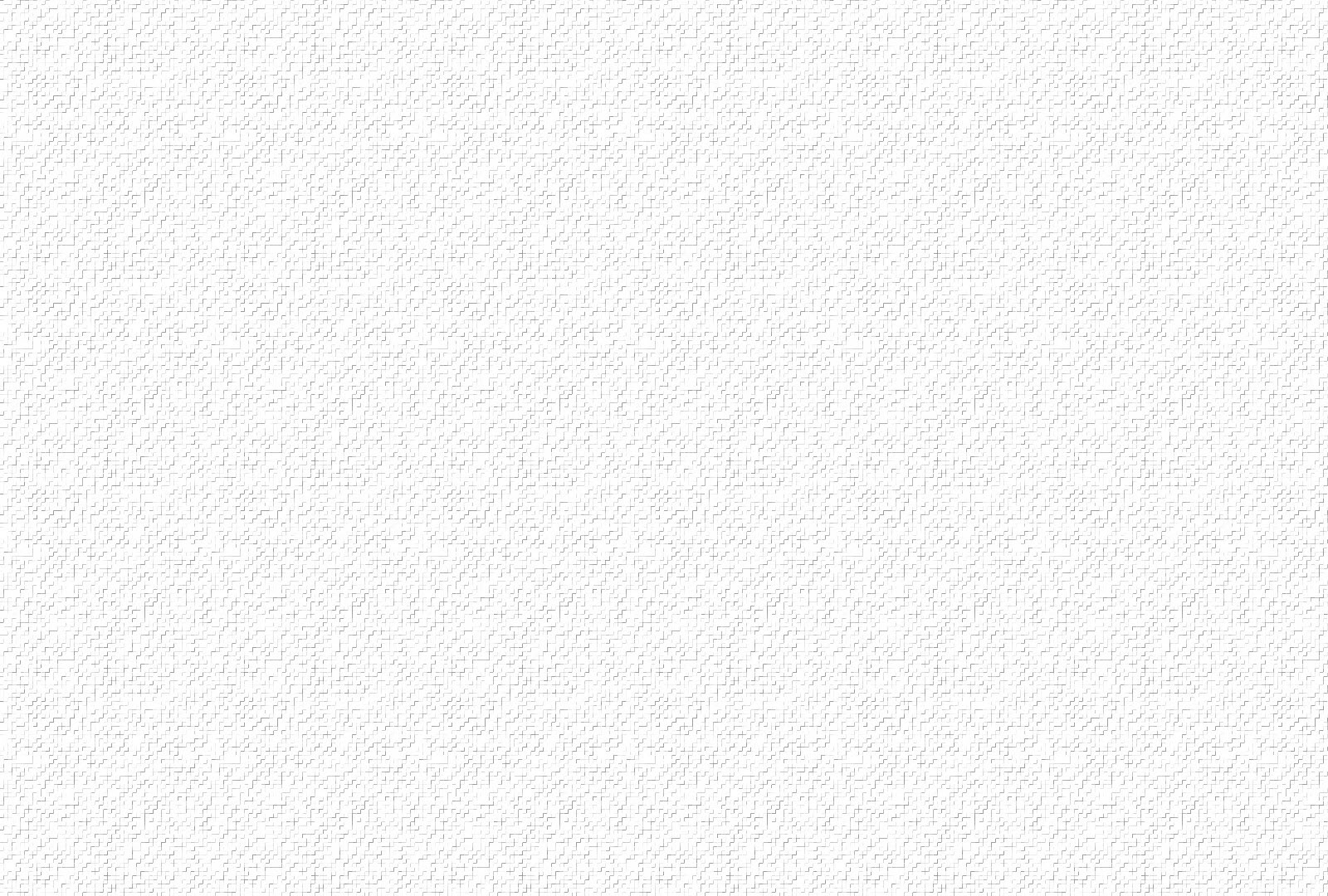 ĐK. Chẳng biết lấy gì đáp ơn Ngài. Vì này bao ơn phúc Ngài ban cho. Xin nâng chén cứu độ tán dương Ngài. Danh Ngài cao sang trên trần thế. Mãi mãi muôn đời đến muôn đời. Tình Ngài thương lai láng tựa biển khơi. Như hương kinh ban chiều ngát bay cao. Chân tình con đây kính dâng Ngài.
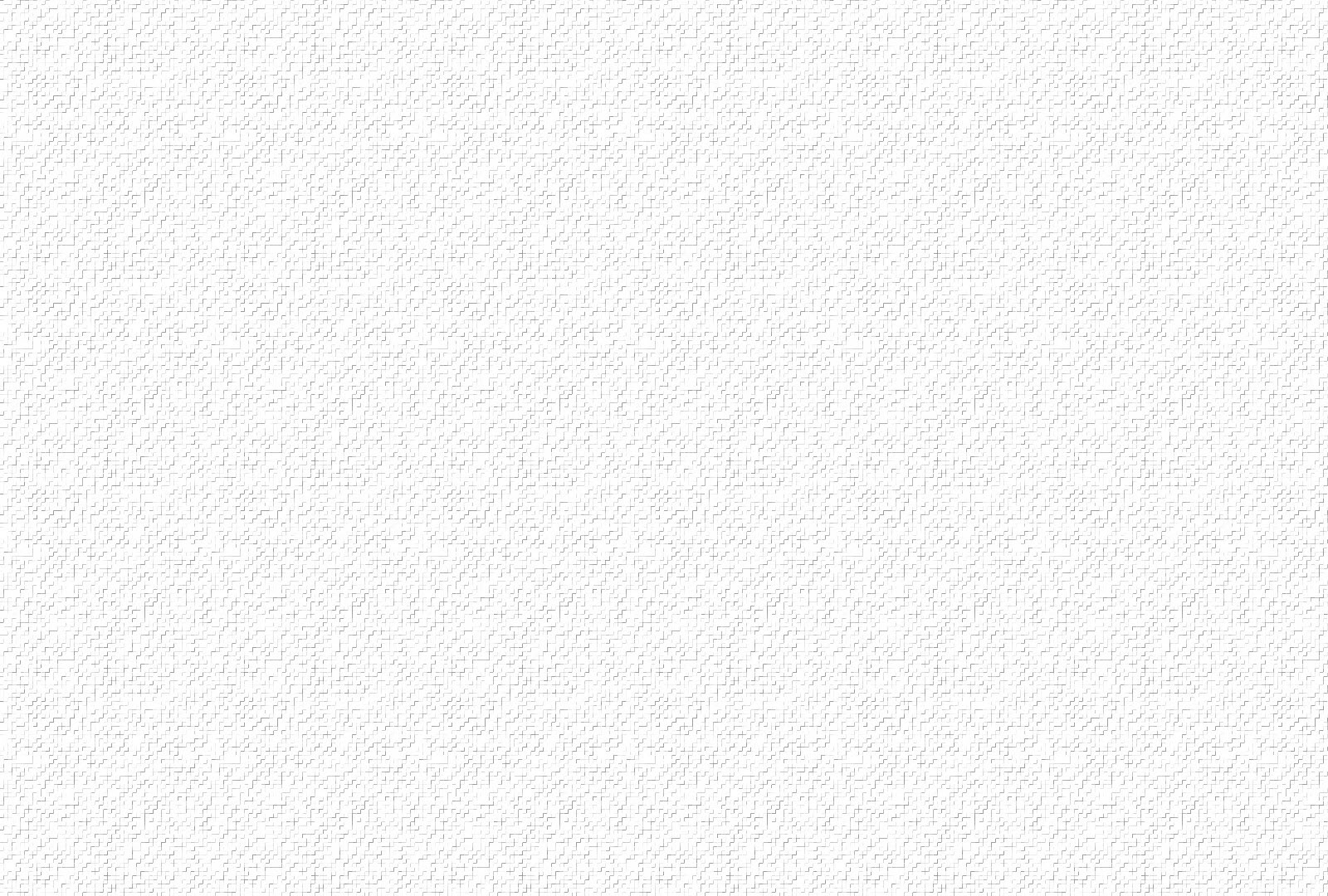 3. Đây mùa xuân đời con đang nở hoa. Và đây mùa thu ngày mai sẽ chóng qua, giờ đây lòng con kính dâng Ngài.
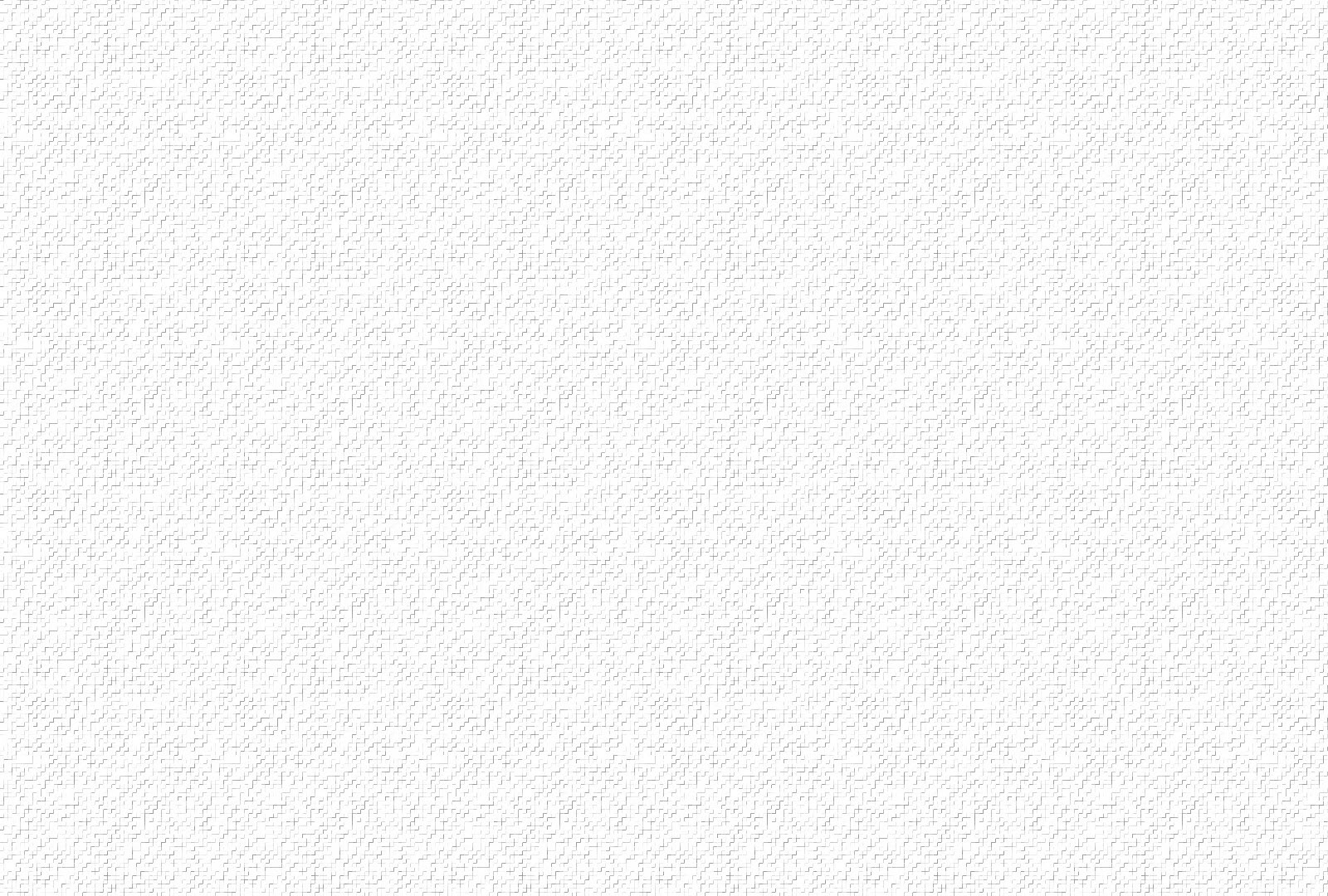 ĐK. Chẳng biết lấy gì đáp ơn Ngài. Vì này bao ơn phúc Ngài ban cho. Xin nâng chén cứu độ tán dương Ngài. Danh Ngài cao sang trên trần thế. Mãi mãi muôn đời đến muôn đời. Tình Ngài thương lai láng tựa biển khơi. Như hương kinh ban chiều ngát bay cao. Chân tình con đây kính dâng Ngài.
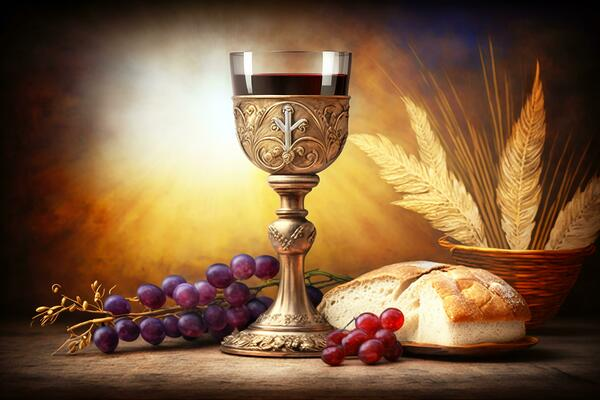 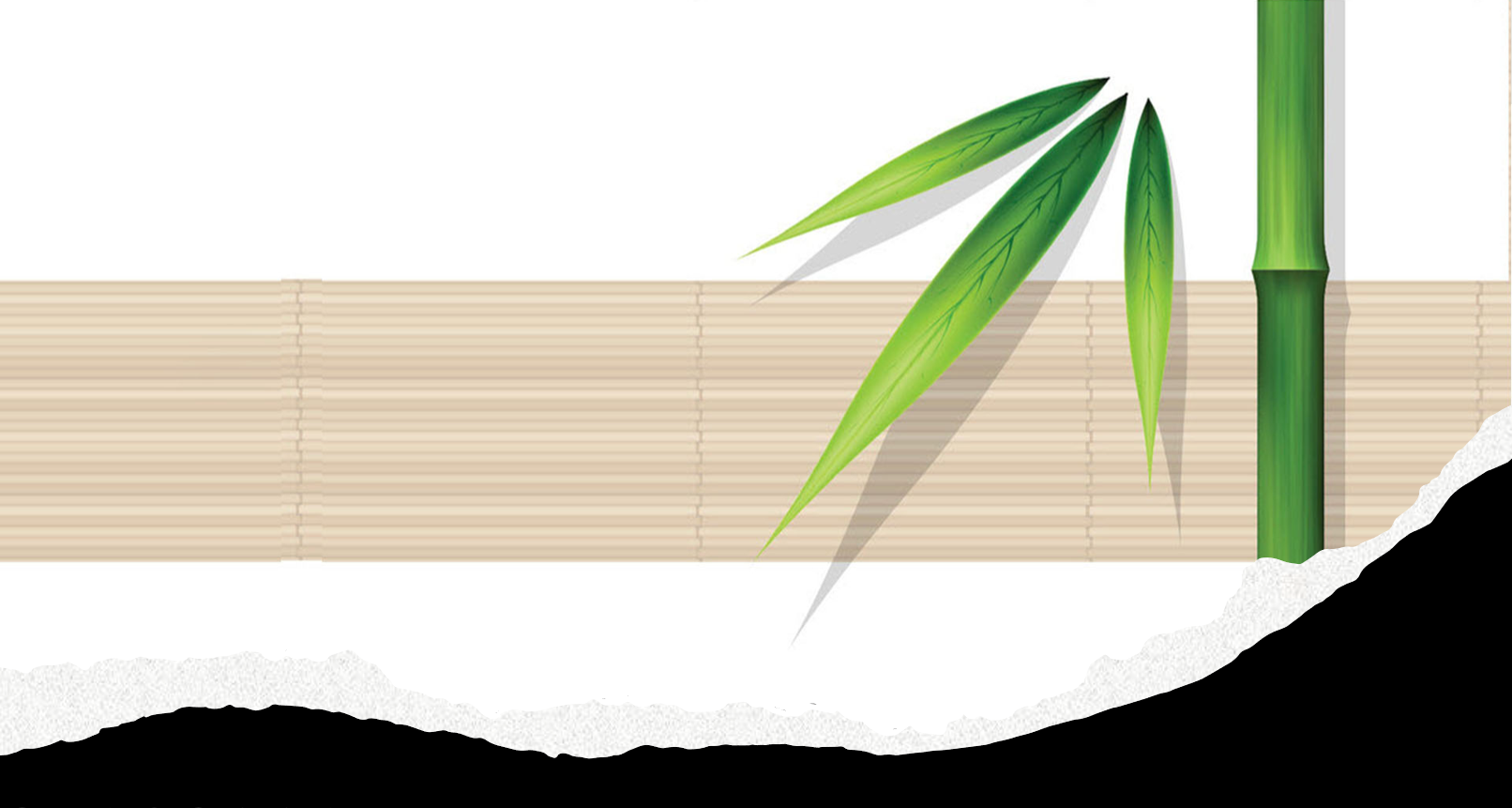 GIÊSU! GIÊSU!
Lm. Thành Tâm
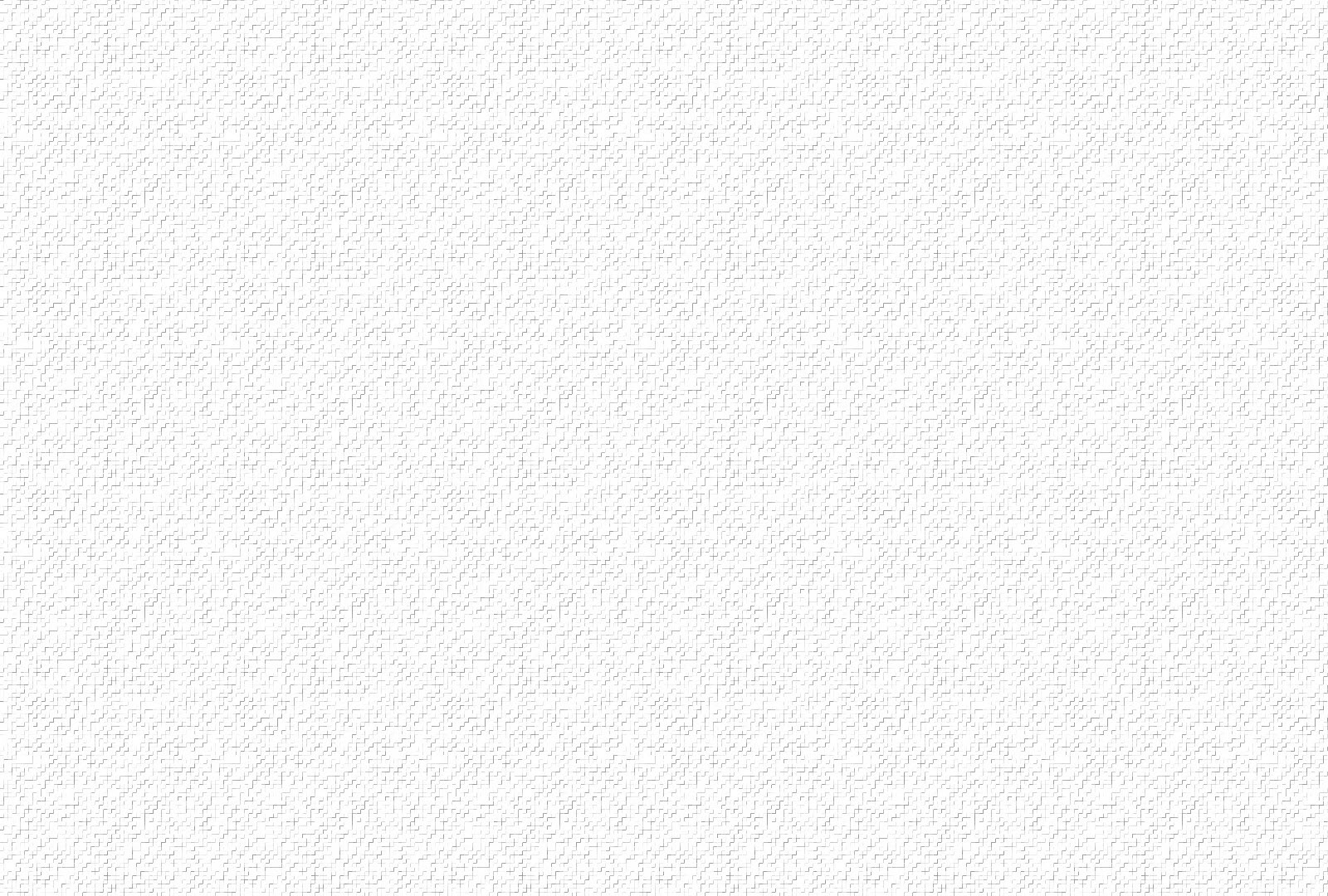 1. Nhìn Thập giá ngất cao Giê-su chịu treo. Con gẫm suy: "Sao Chúa yêu con làm chi? Kìa trên Thiên quốc cõi phúc vinh quang nào thiếu đâu, mà đến đây chung cùng chia sẻ kiếp người.
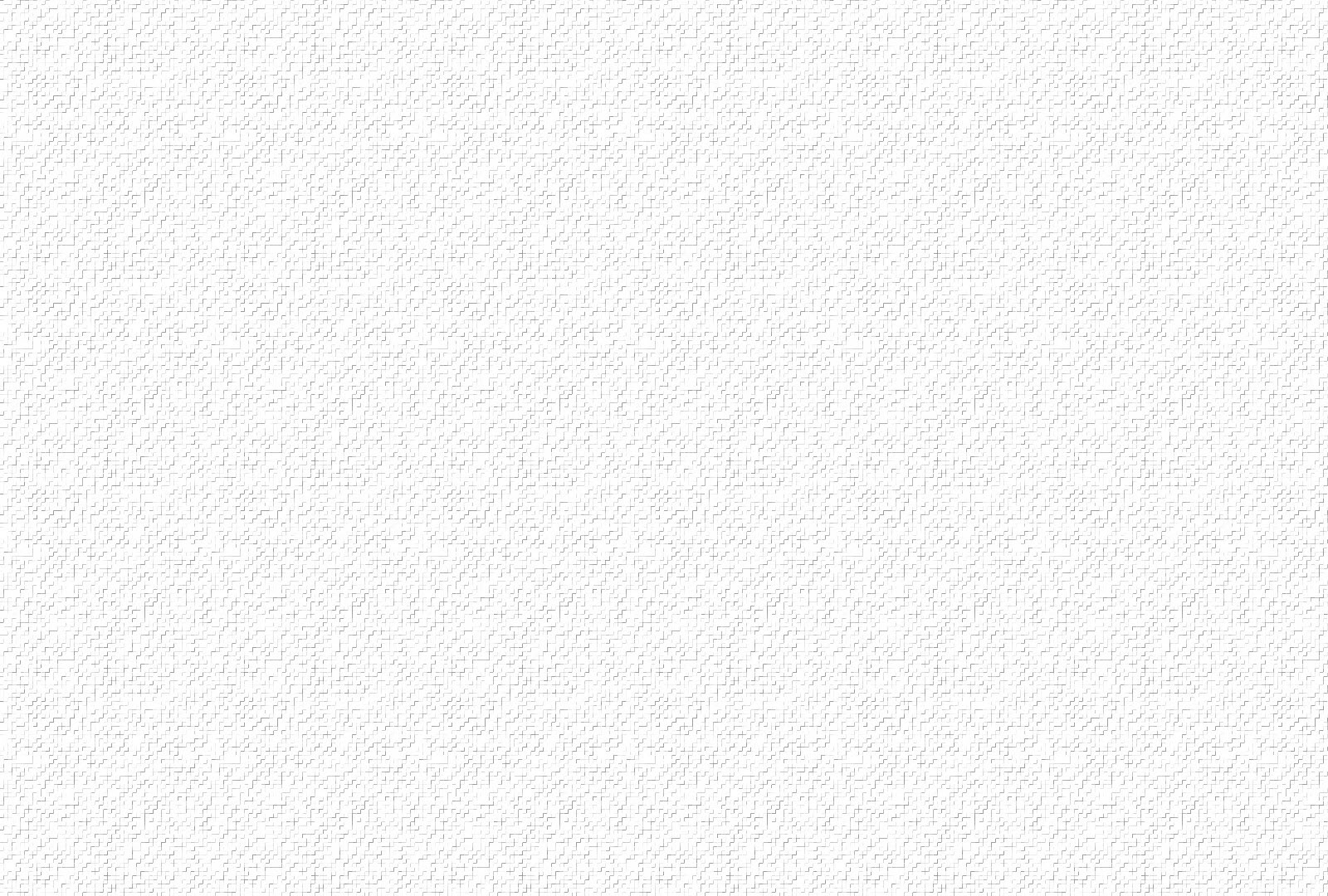 ĐK. Giê-su Giê-su con muốn yêu Ngài tha thiết. Ôi Giê-su, Giê-su tình Chúa xiết bao diệu kỳ! Giê-su, Giê-su vì sao Ngài hy sinh chết? Chết treo khổ đau, Thập giá ngất cao chiều nao
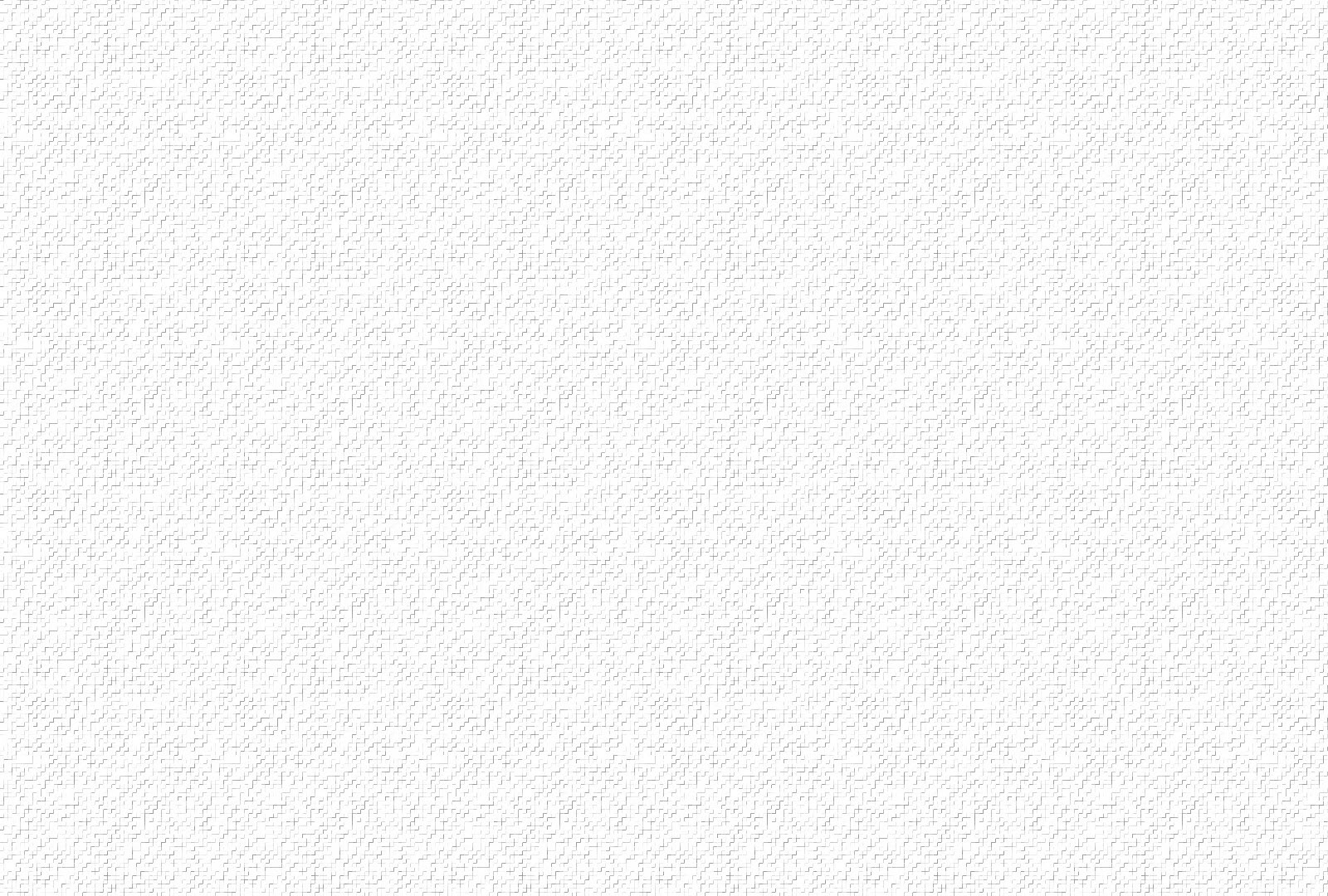 2. Đường trên núi dốc cao Cal-vê chiều nào. Lê bước đi nghiêng ngã trên con đường gai. Này sao hởi Chúa mang lấy bao nhiêu là đớn đau? Lòng xót xa nghẹn ngào không thốt nên lời.
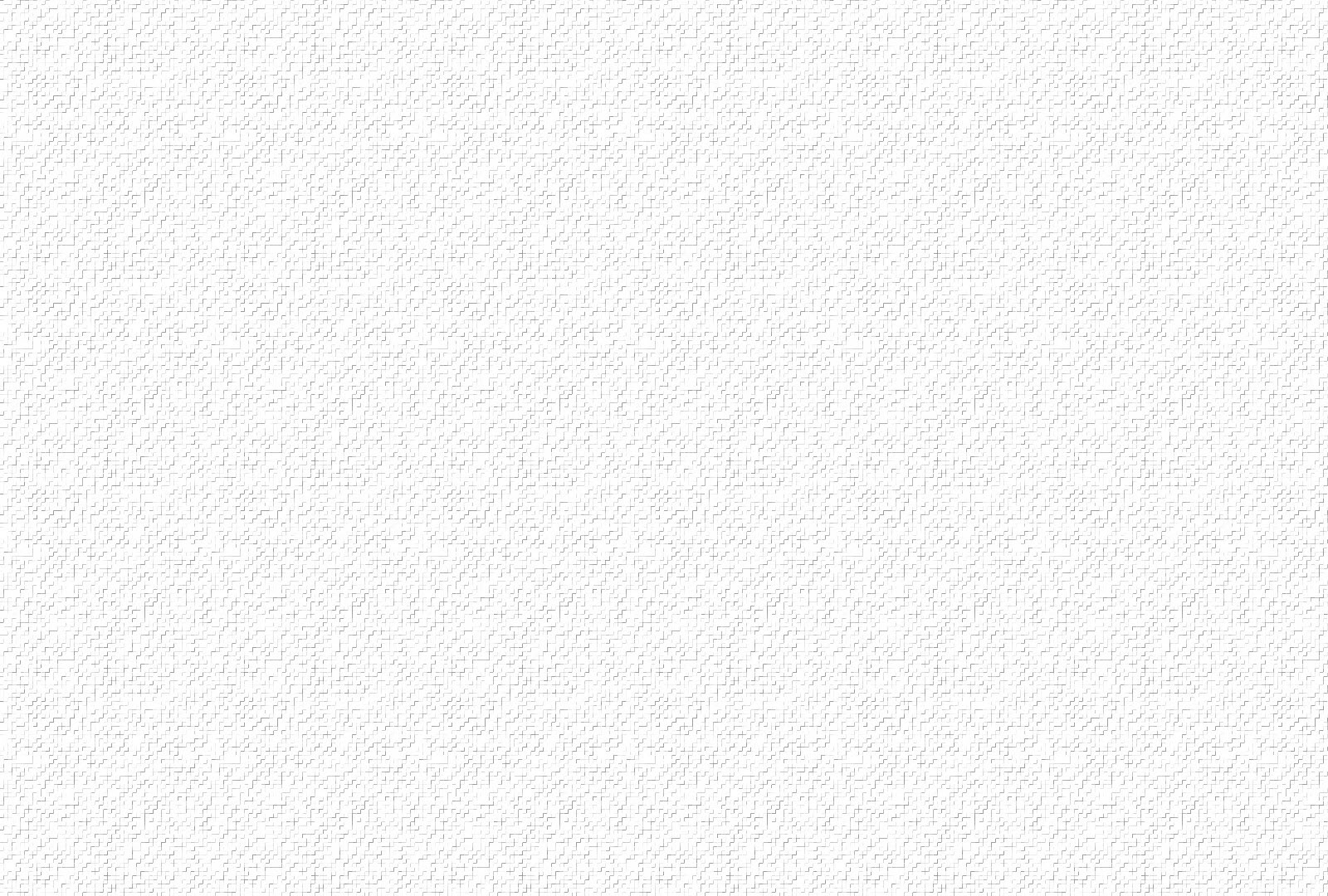 ĐK. Giê-su Giê-su con muốn yêu Ngài tha thiết. Ôi Giê-su, Giê-su tình Chúa xiết bao diệu kỳ! Giê-su, Giê-su vì sao Ngài hy sinh chết? Chết treo khổ đau, Thập giá ngất cao chiều nao
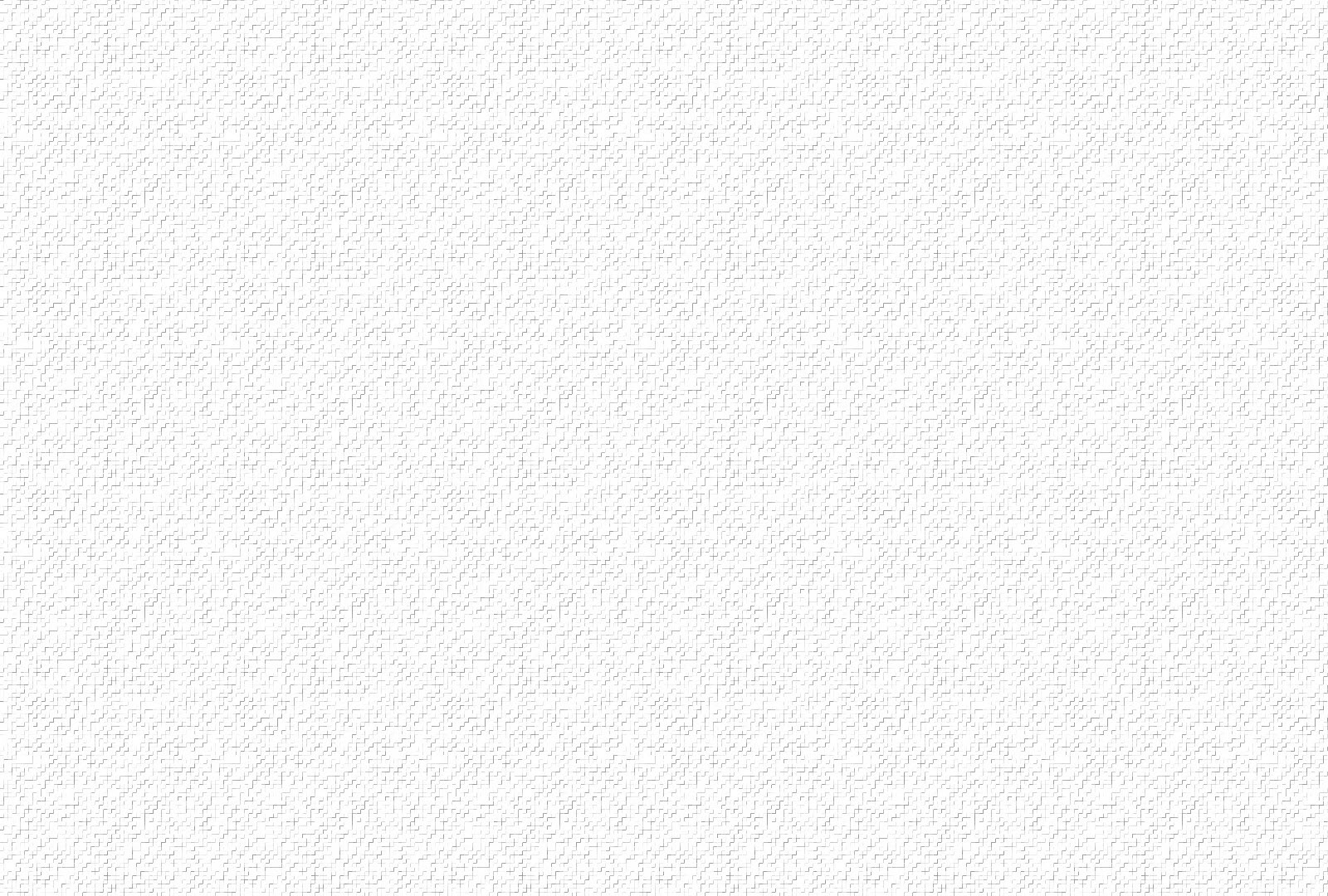 3. Mặc ai đó bỉu môi khinh khi cười chê. Tin nổi sao? "Một Chúa ngô nghê chịu treo?" Phần con chỉ biết một Đức Ki-tô chịu đóng đinh, và chết treo thập hình để cứu muôn người.
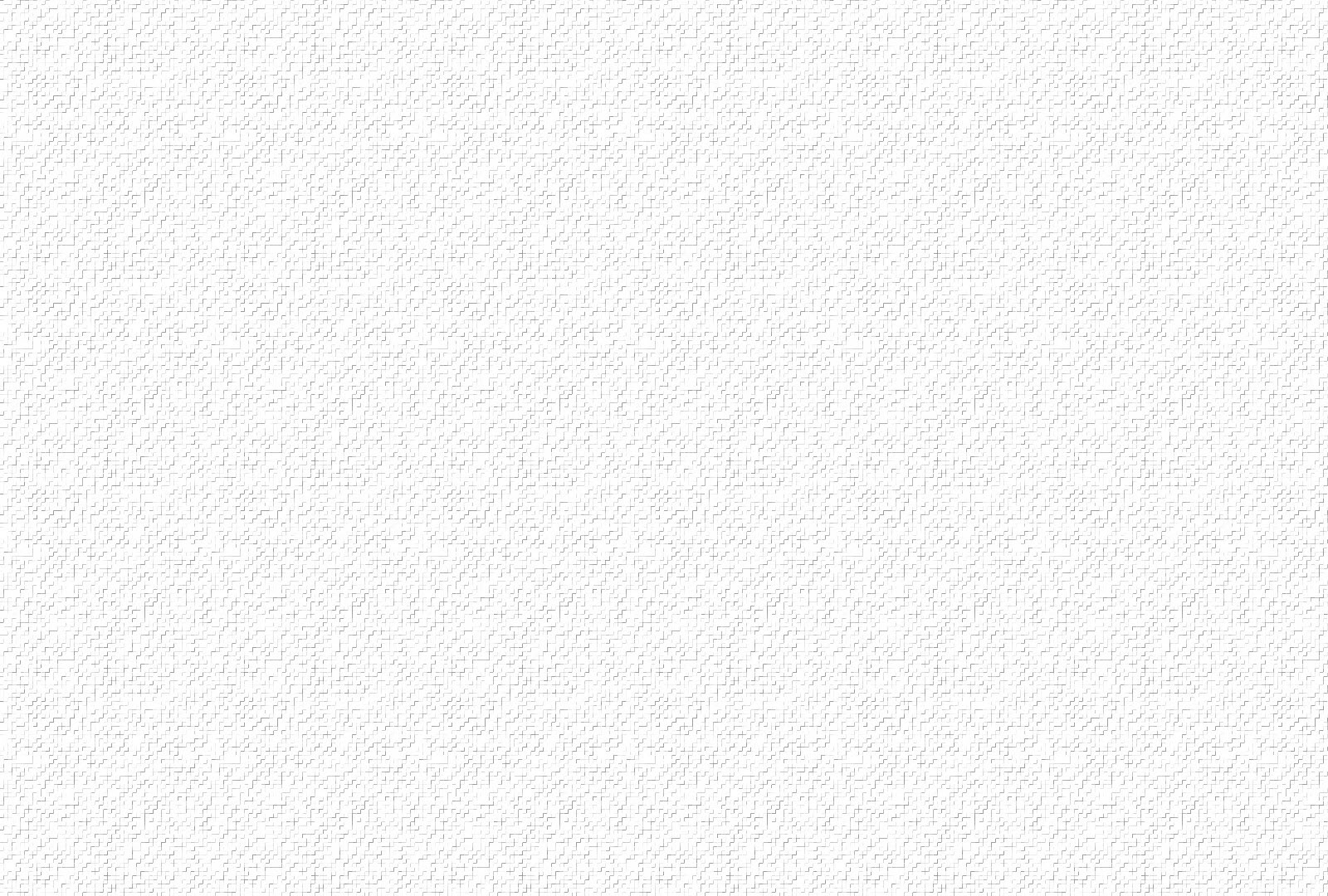 ĐK. Giê-su Giê-su con muốn yêu Ngài tha thiết. Ôi Giê-su, Giê-su tình Chúa xiết bao diệu kỳ! Giê-su, Giê-su vì sao Ngài hy sinh chết? Chết treo khổ đau, Thập giá ngất cao chiều nao
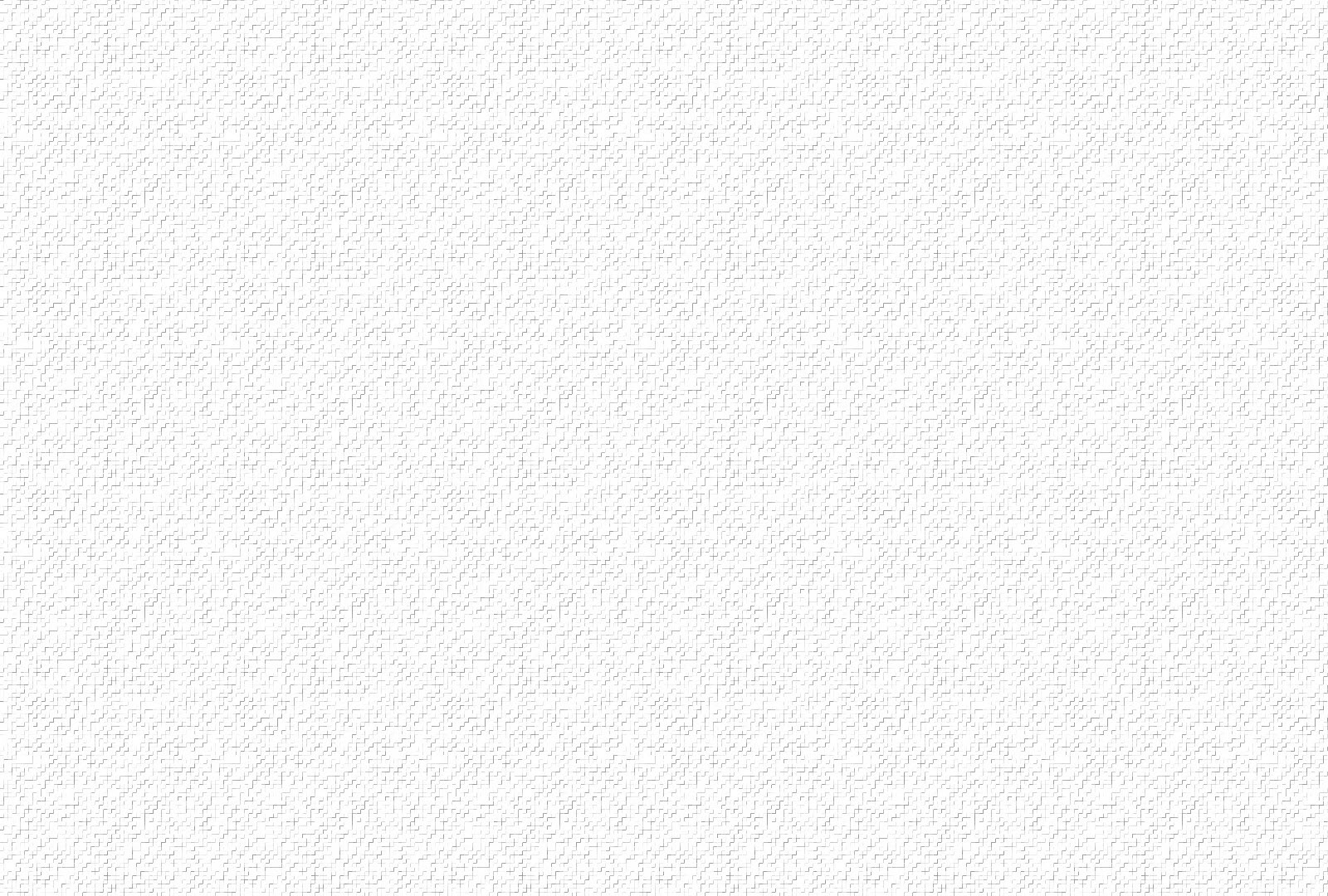 4. Kìa trông Chúa mắt môi như đang gọi ta. Yêu trách ta, sao nỡ vô tâm thờ ơ? Vòng gai đinh sắt chưa đủ khơi lên lòng cảm thương sao? Nào hãy qua về bên Chúa nhân từ.
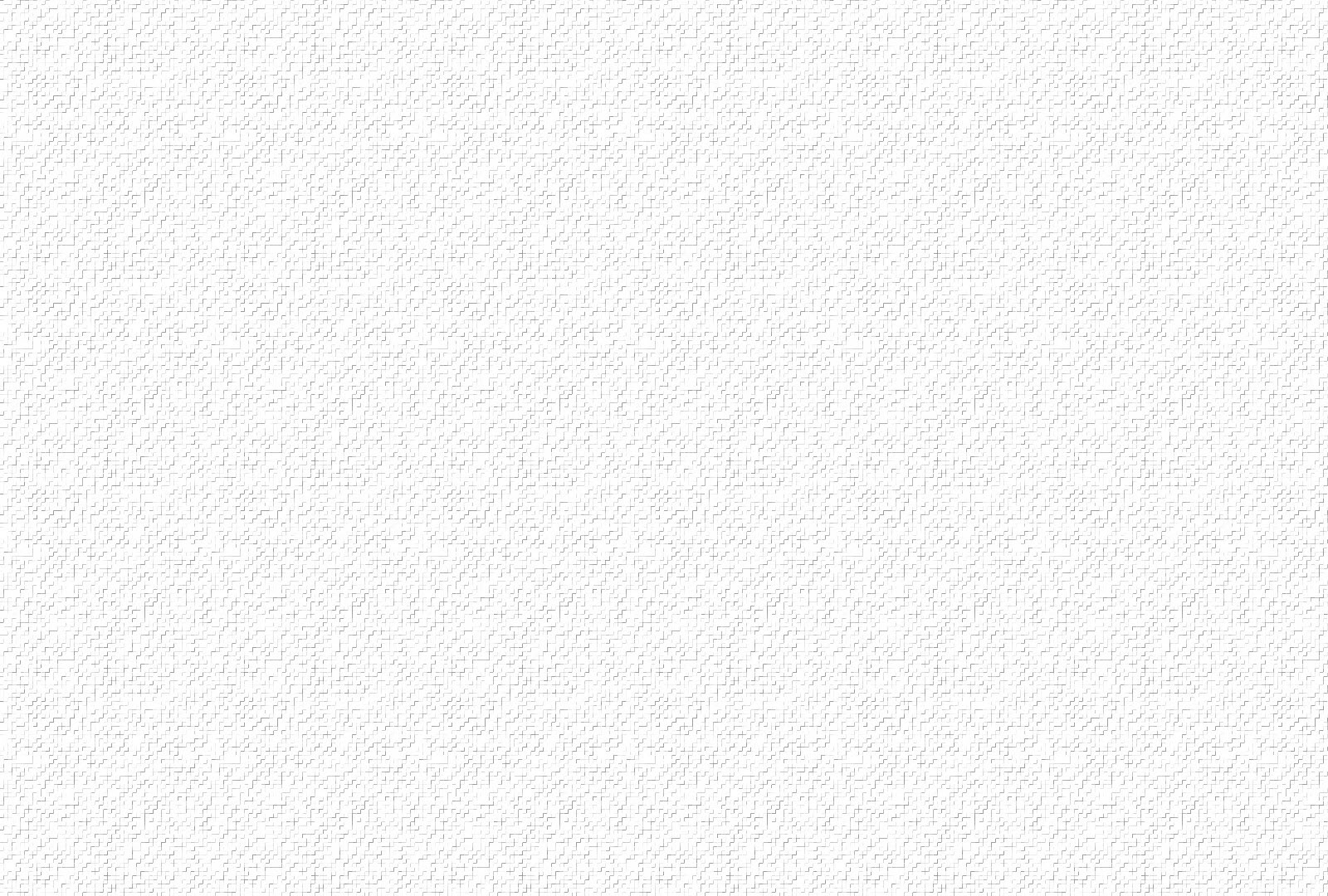 ĐK. Giê-su Giê-su con muốn yêu Ngài tha thiết. Ôi Giê-su, Giê-su tình Chúa xiết bao diệu kỳ! Giê-su, Giê-su vì sao Ngài hy sinh chết? Chết treo khổ đau, Thập giá ngất cao chiều nao
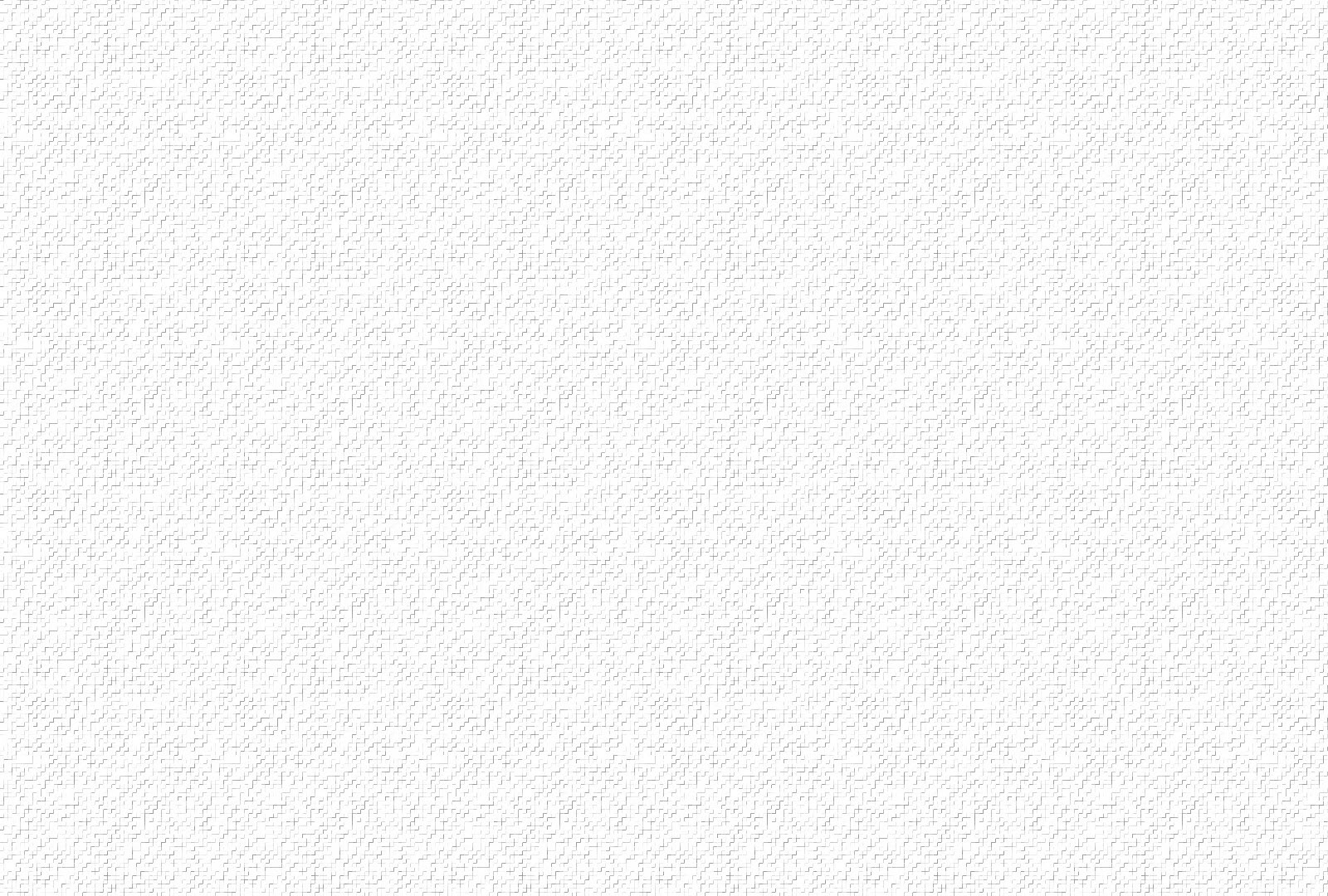 Coda: Mấy ai biết chăng: vì Chúa quá yêu trần gian.
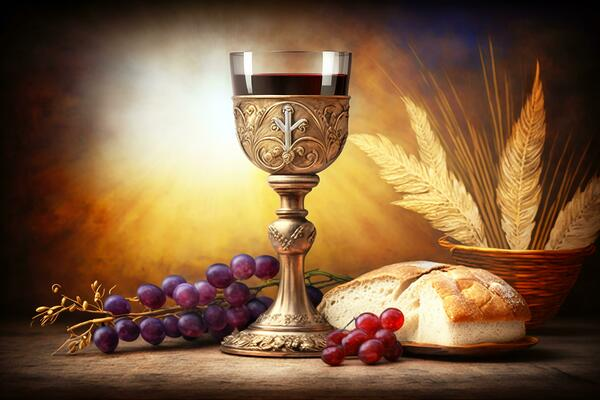 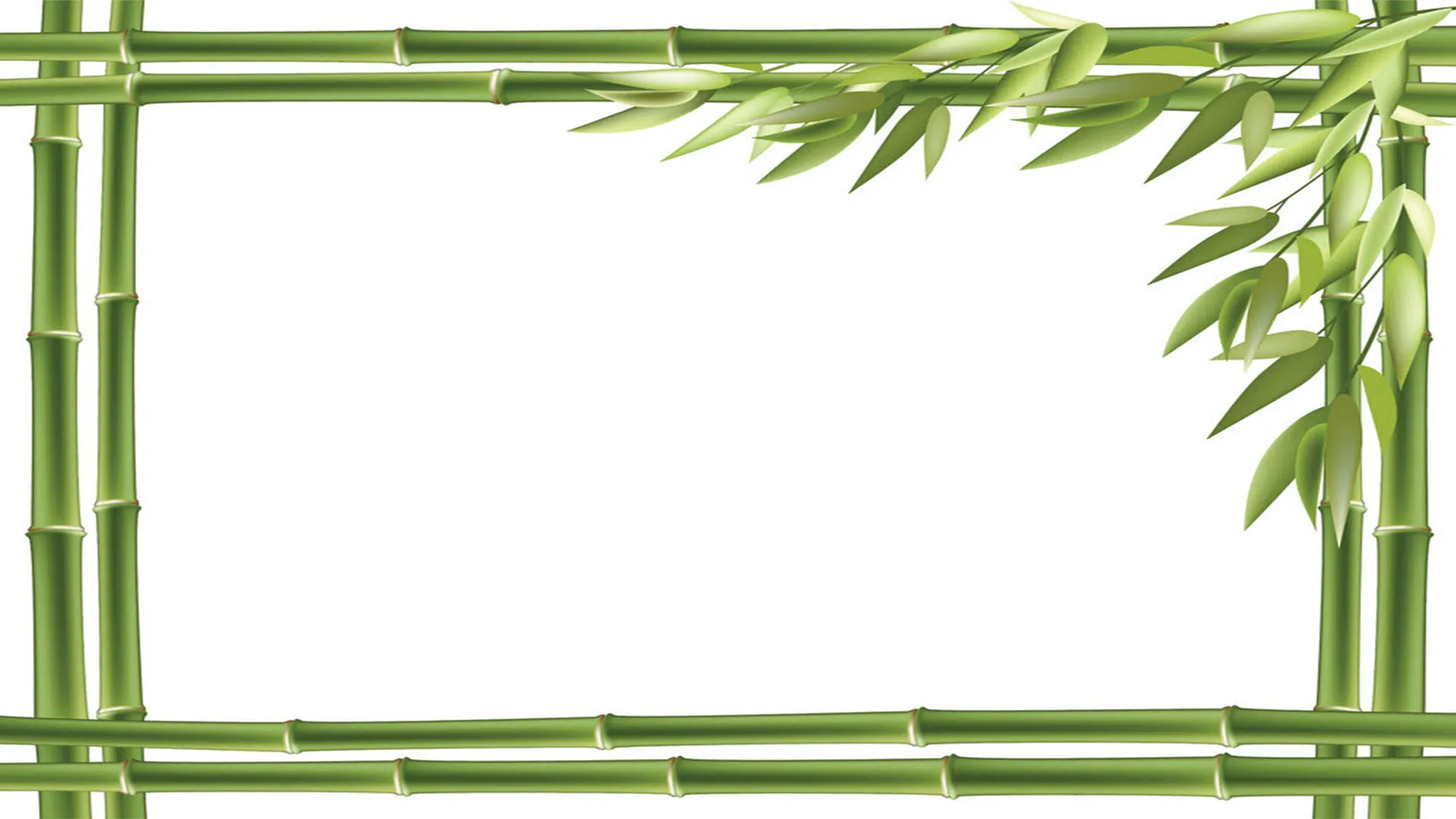 TÌNH YÊU CHÚA VÚT CAO
Lm. Nguyễn Duy
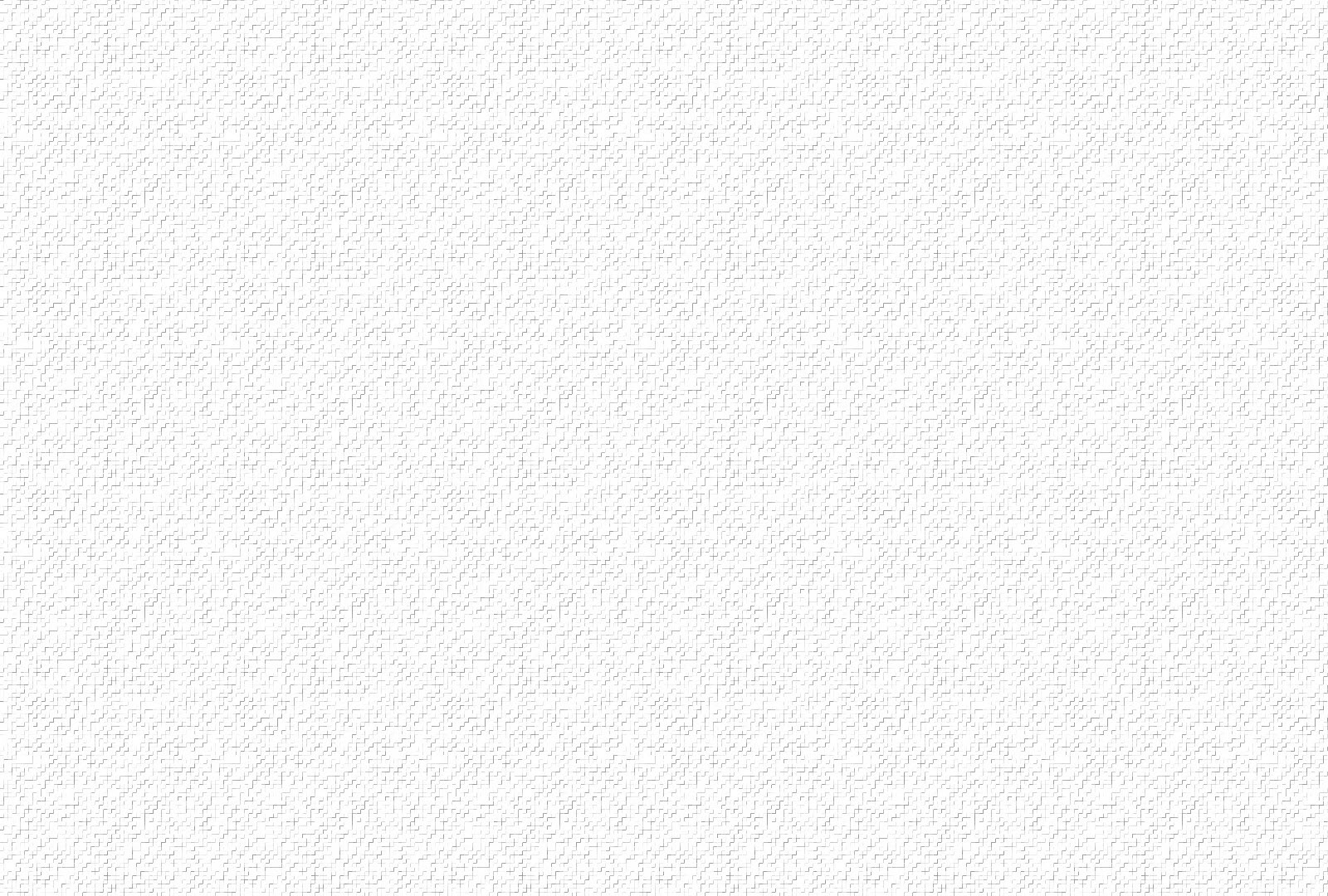 1. Tình yêu Chúa đóng đinh treo trên cây Thập tự. Tình yêu Chúa sáng soi trên muôn ngàn vì sao. Ôi yêu thương như nắng dạt dào. Ôi yêu thương như suối dâng trào. Ân trời ngàn năm ghi dấu trên đỉnh tình yêu vút cao.
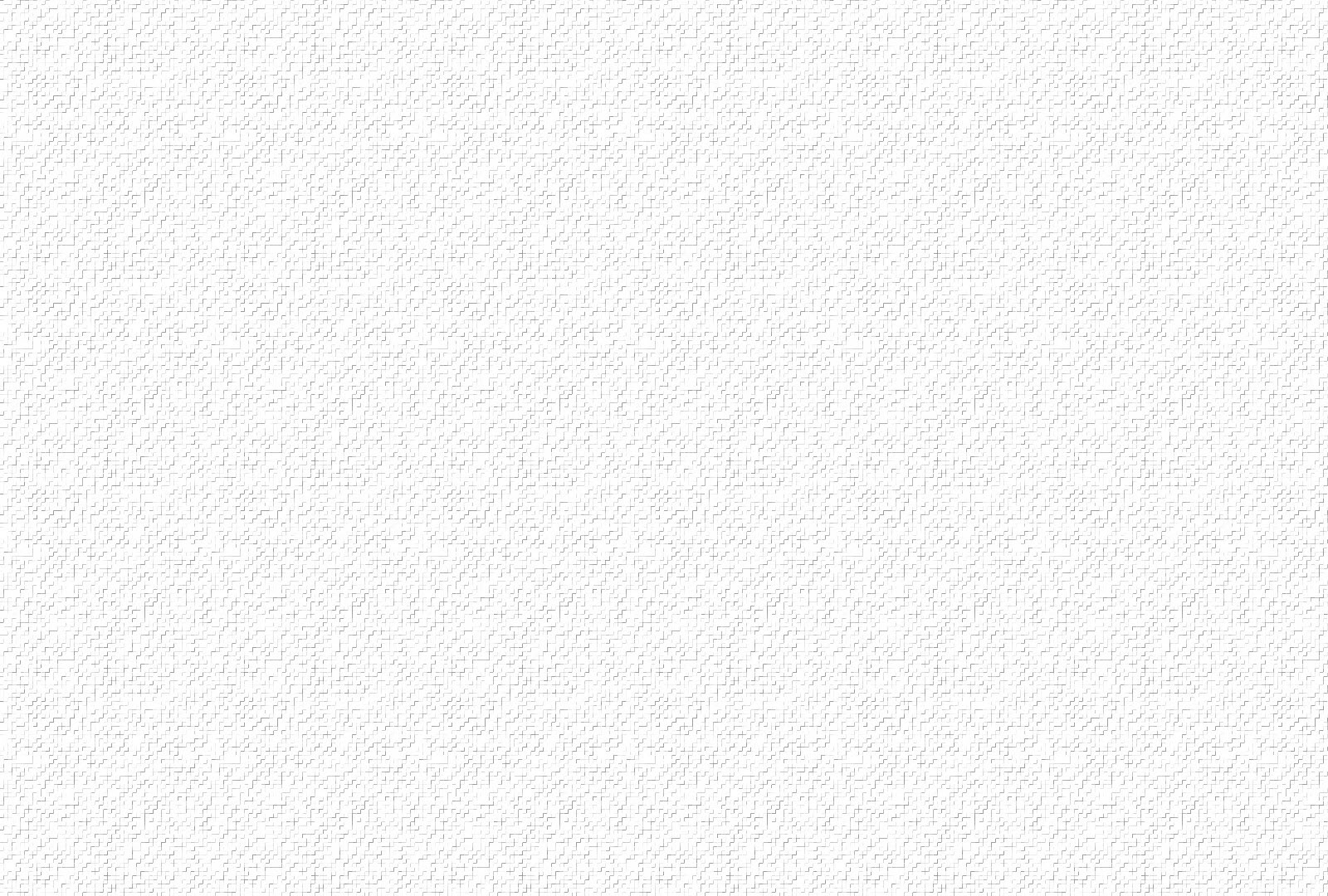 ĐK. Ôi yêu thương là tiếng hát cho đời những giai điệu tình yêu, như muôn ngàn con sóng cho trùng dương thắm xanh. Ôi yêu thương là Thiên Chúa treo mình trên Thánh Giá, hiến thân vì nhân trần, mong trái tim Người thắm nồng.
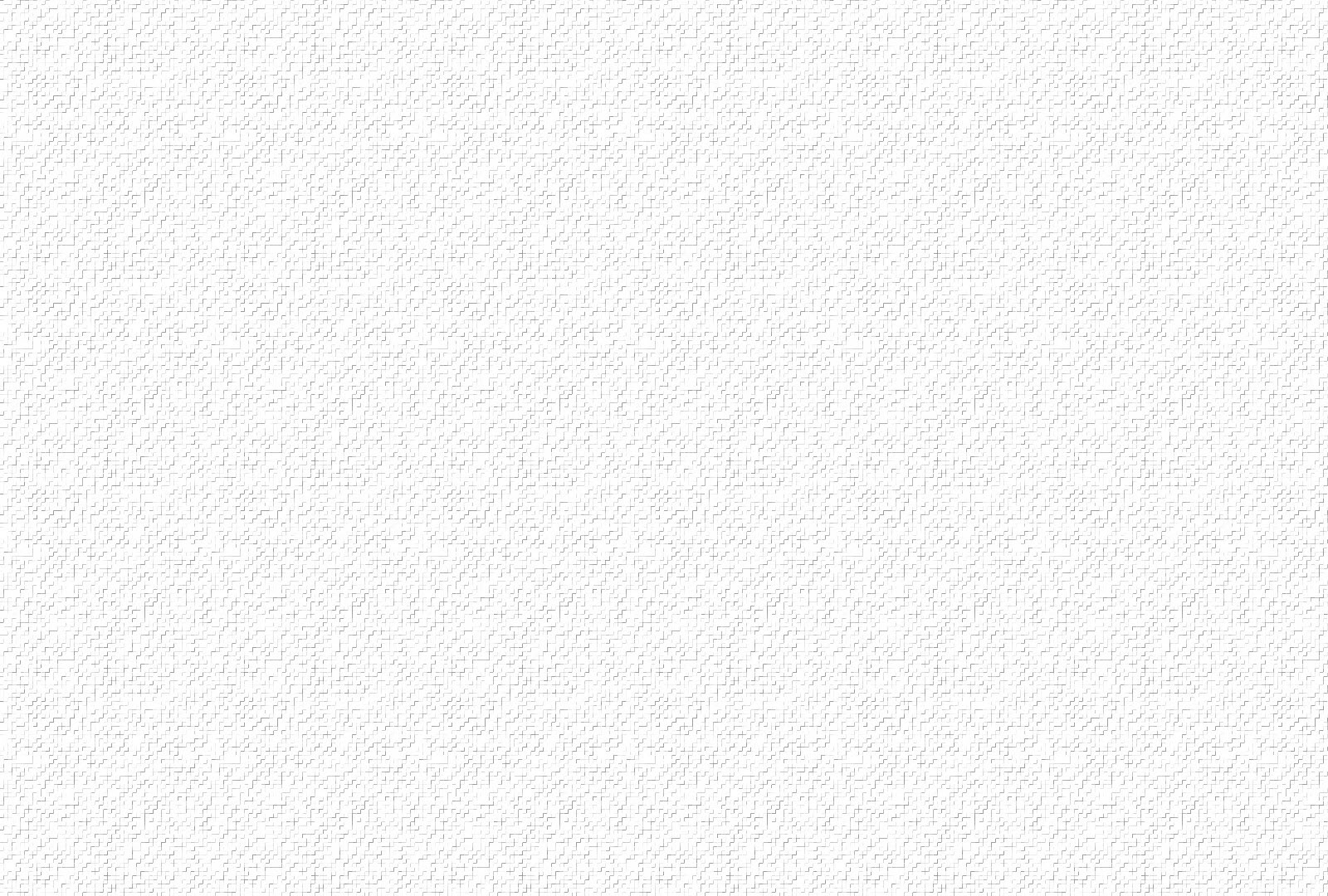 2. Tình yêu Chúa chứa chan đi qua muôn thời gian. Và muôn lớp tháng năm vẫn xanh tình yêu Chúa. Ôi mênh mông trong trái tim Ngài. Ôi bao la trong tấm lòng Ngài. Xin Thập tự lên tiếng nói, xin một niềm tin sáng soi.
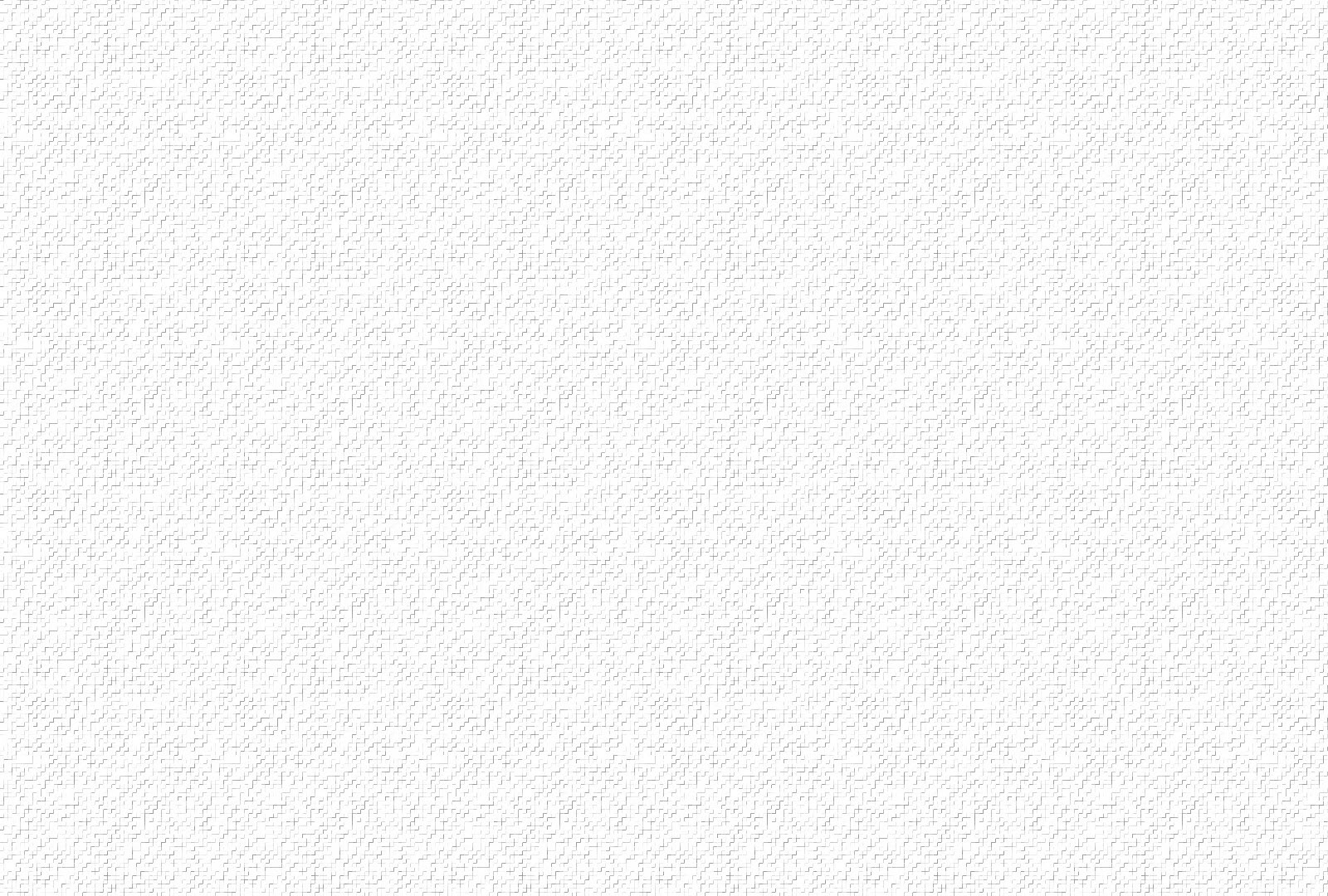 ĐK. Ôi yêu thương là tiếng hát cho đời những giai điệu tình yêu, như muôn ngàn con sóng cho trùng dương thắm xanh. Ôi yêu thương là Thiên Chúa treo mình trên Thánh Giá, hiến thân vì nhân trần, mong trái tim Người thắm nồng.
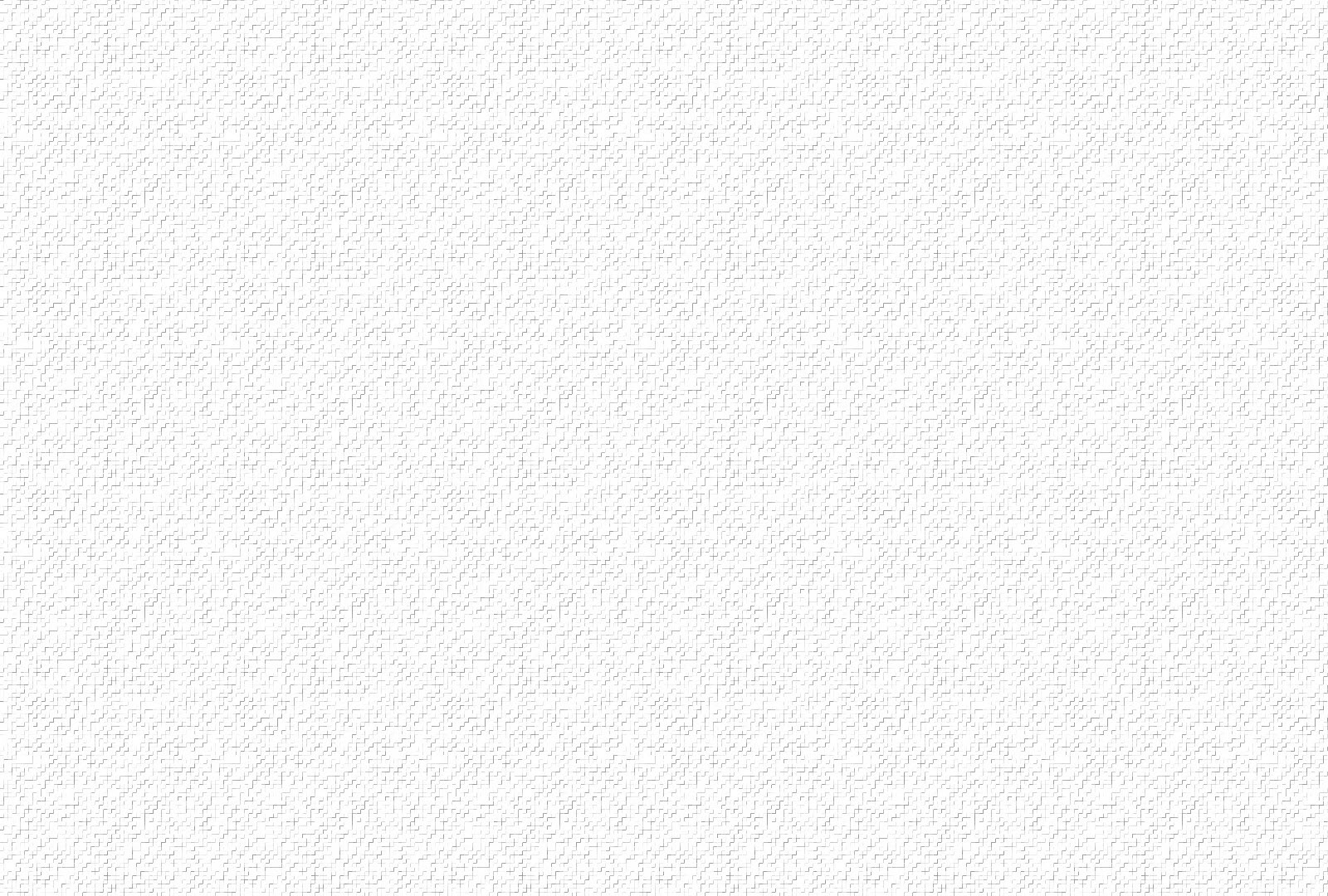 3. Tình yêu Chúa thiết tha như tim của mẹ cha. Từng đêm ru giấc mơ cho con lòng thương nhớ. Ôi yêu thương ai nói cho cùng. Ôi yêu thương ai nói cạn nguồn. Xin được niềm tin soi dẫn, xin được niềm tin đỡ nâng.
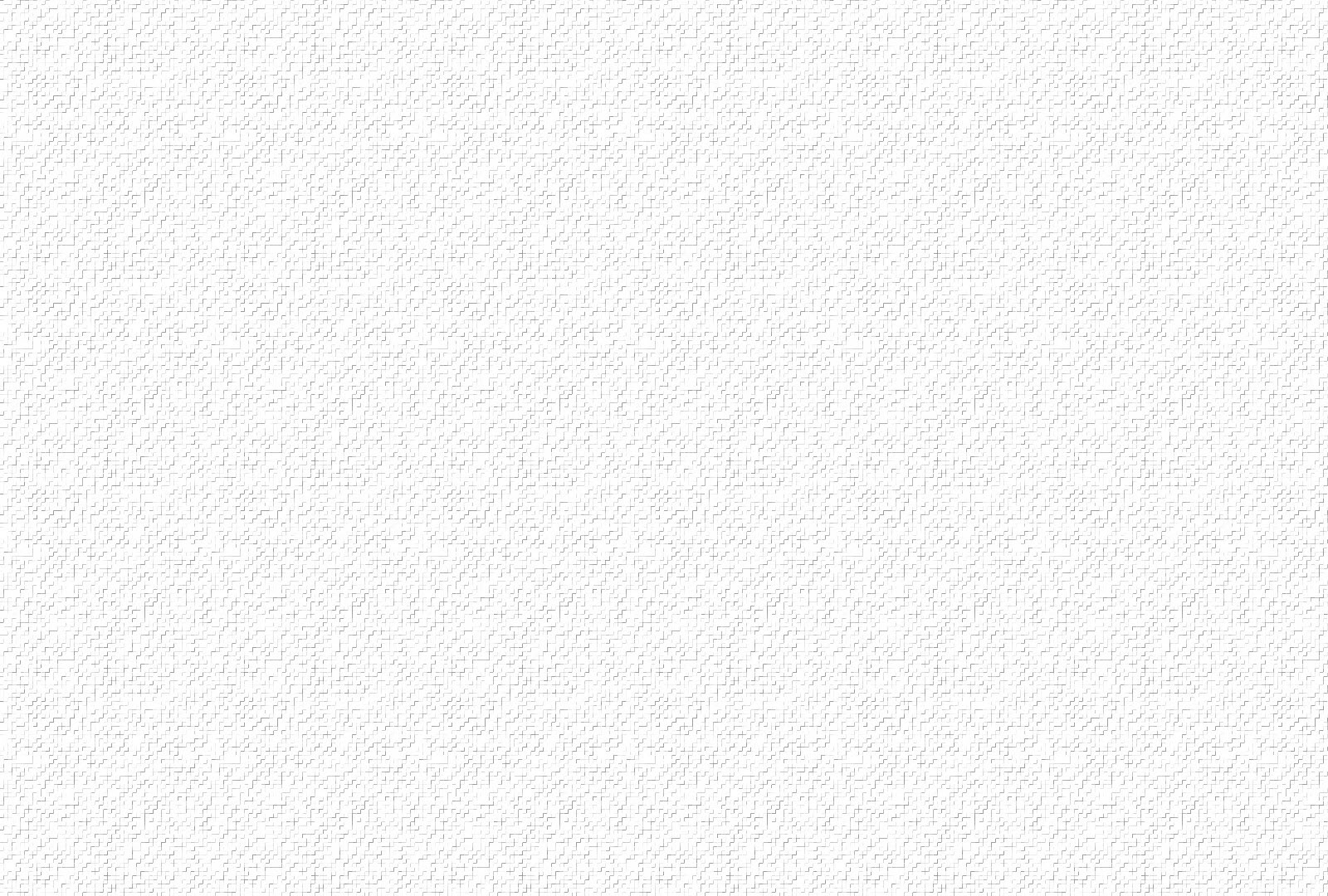 ĐK. Ôi yêu thương là tiếng hát cho đời những giai điệu tình yêu, như muôn ngàn con sóng cho trùng dương thắm xanh. Ôi yêu thương là Thiên Chúa treo mình trên Thánh Giá, hiến thân vì nhân trần, mong trái tim Người thắm nồng.
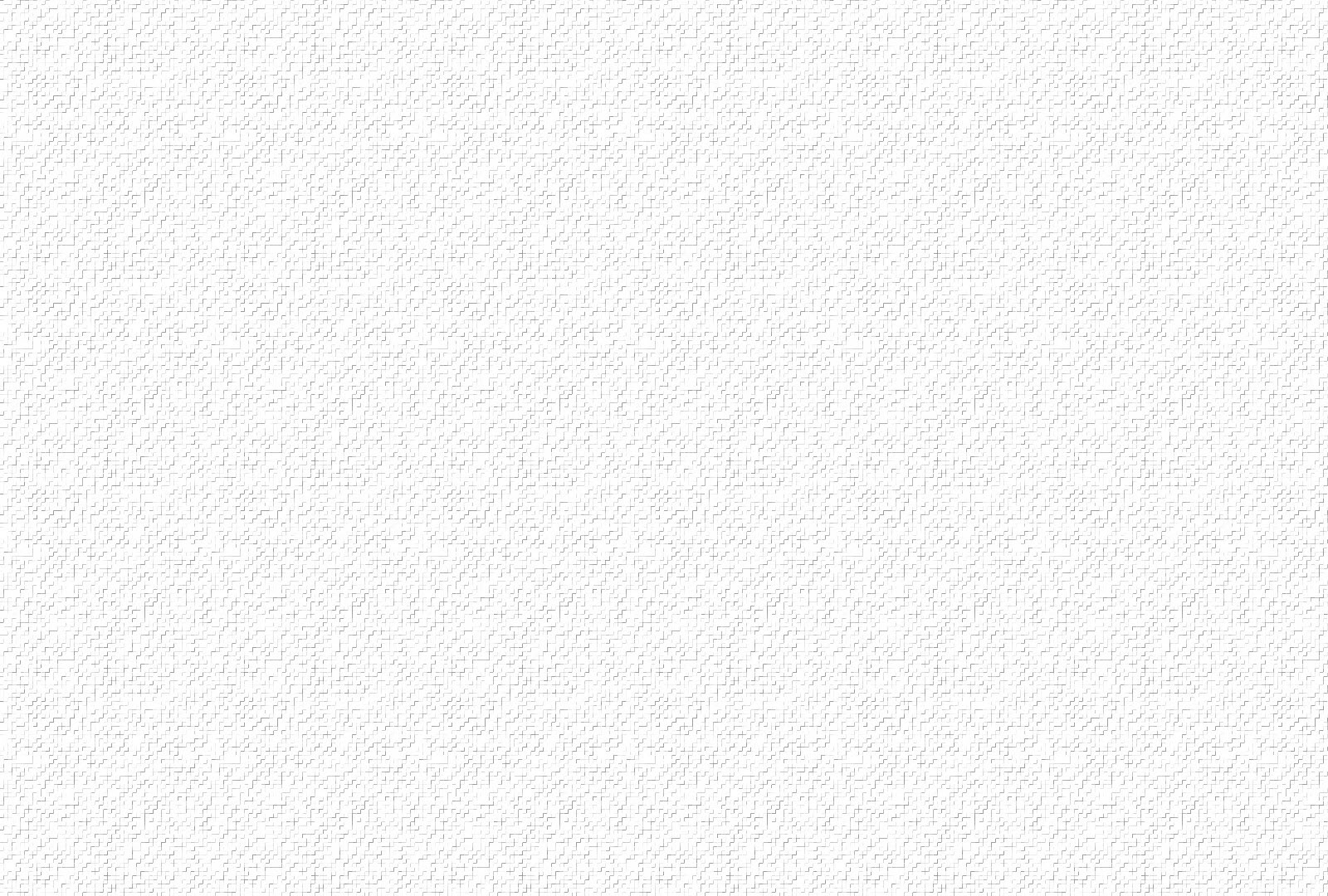 4. Tình yêu con hiến dâng chút hương phai tuổi xuân. Tình yêu xin dấn thân cớ sao còn vương vấn. Ôi yêu thương trong trái tim đời, như sương tan dưới ánh mặt trời. Con nguyện tình con bước tới nép vào tình yêu Chúa thôi.
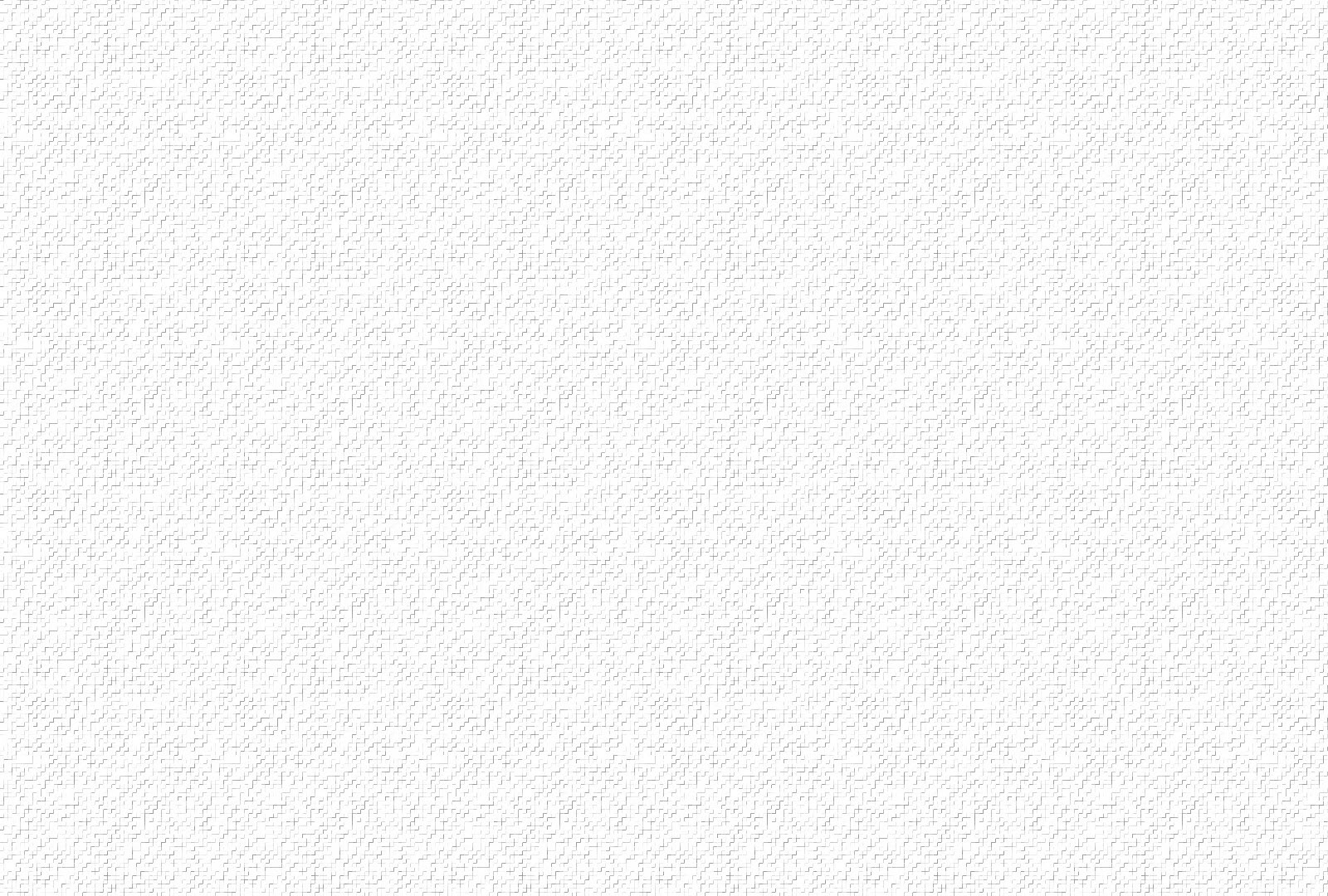 ĐK. Ôi yêu thương là tiếng hát cho đời những giai điệu tình yêu, như muôn ngàn con sóng cho trùng dương thắm xanh. Ôi yêu thương là Thiên Chúa treo mình trên Thánh Giá, hiến thân vì nhân trần, mong trái tim Người thắm nồng.
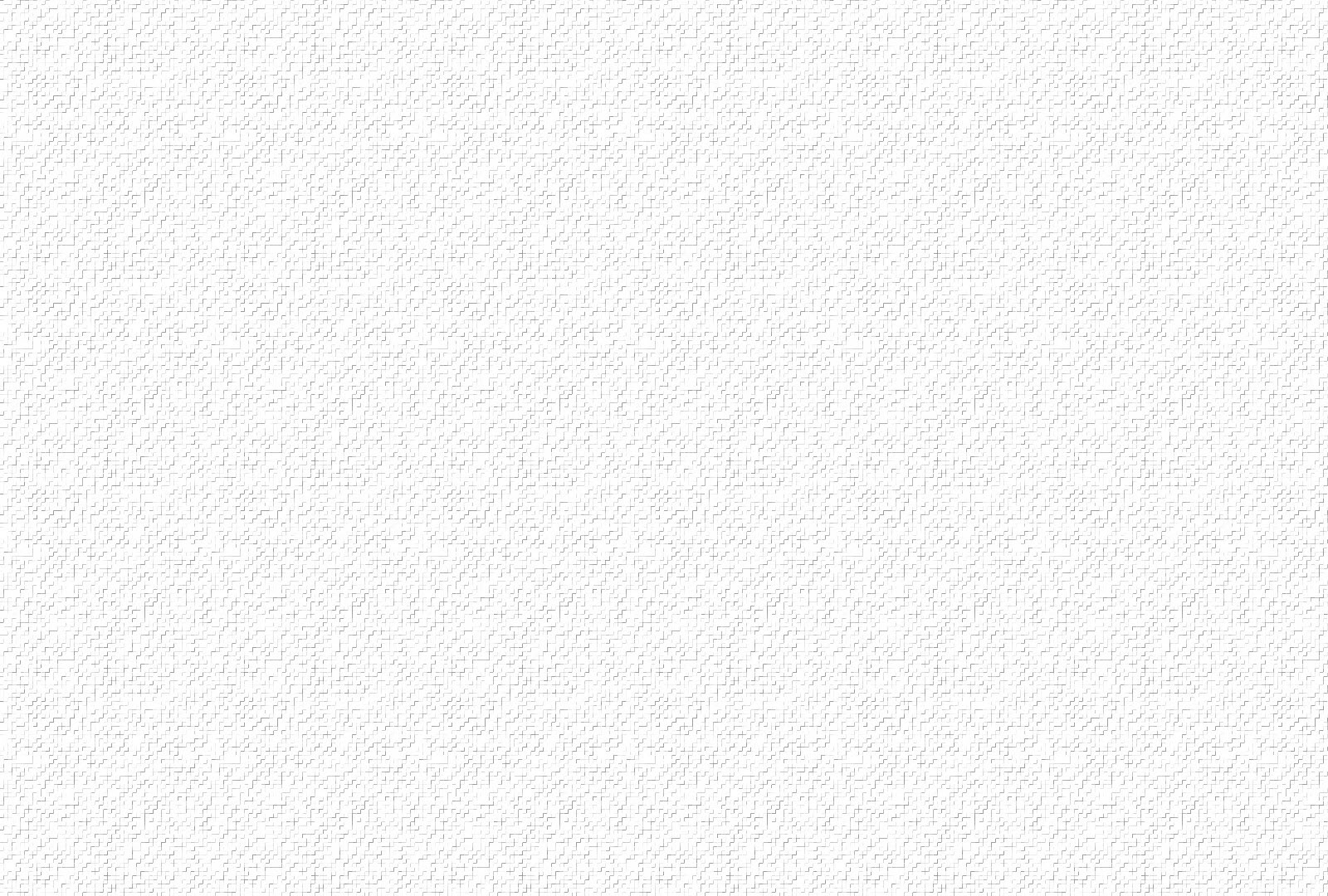 5. Tình yêu con hiến dâng Chúa thuơng yêu dìu nâng. Nguyện trung trinh tháng năm mãi vuông tròn lời khấn. Xin cho con vui sống vâng lời, xin cho con trong trắng một đời, khó nghèo đường con đi tới, đề thuộc về Chúa, Chúa ơi.
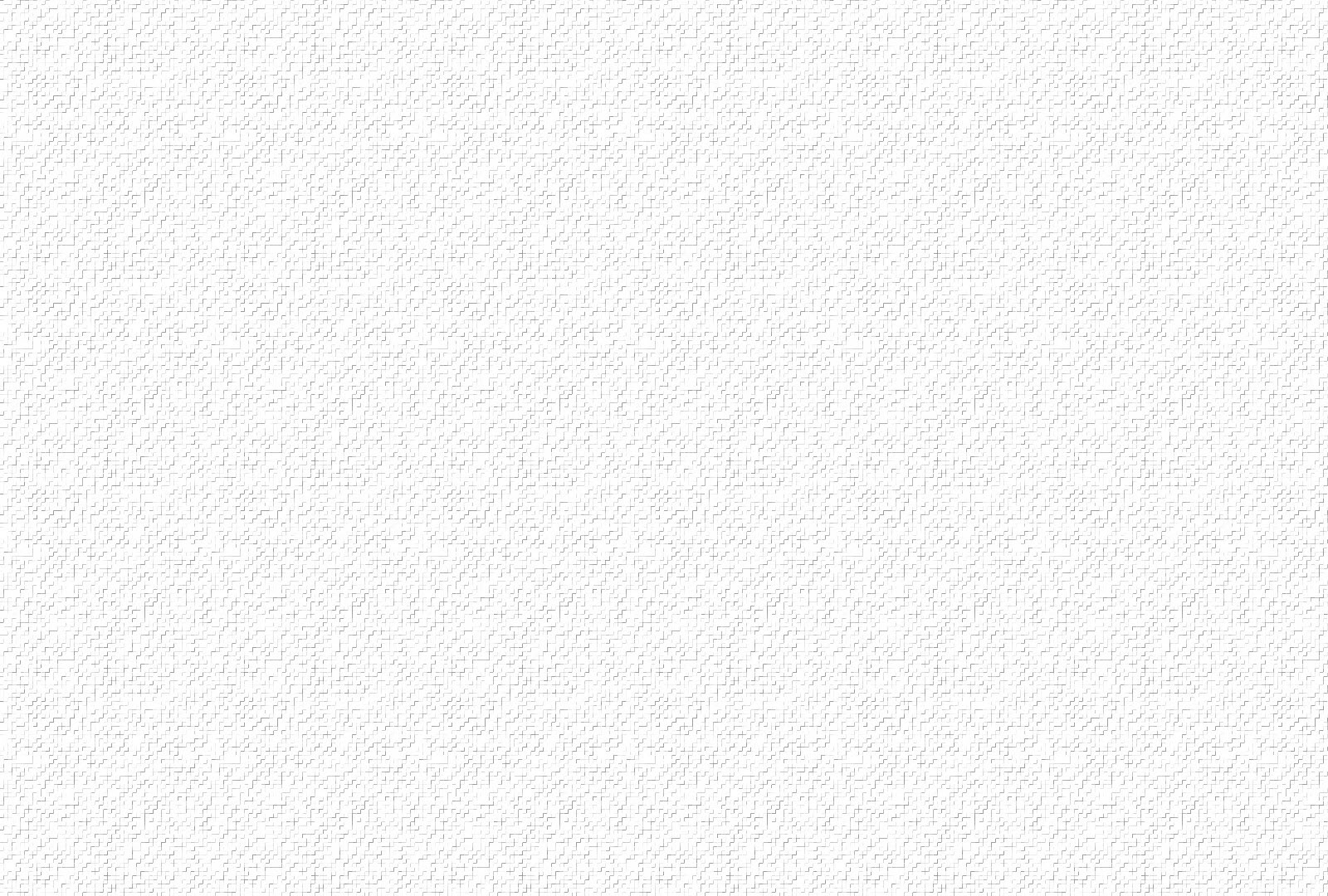 ĐK. Ôi yêu thương là tiếng hát cho đời những giai điệu tình yêu, như muôn ngàn con sóng cho trùng dương thắm xanh. Ôi yêu thương là Thiên Chúa treo mình trên Thánh Giá, hiến thân vì nhân trần, mong trái tim Người thắm nồng.
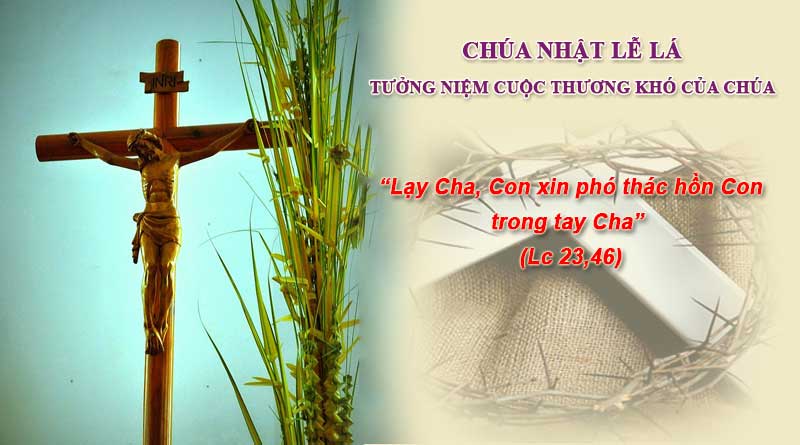 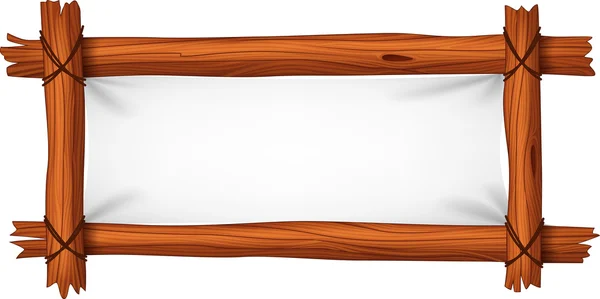 MẸ HIỆP THÔNG 
CỨU CHUỘC
Lm. Mi Trầm
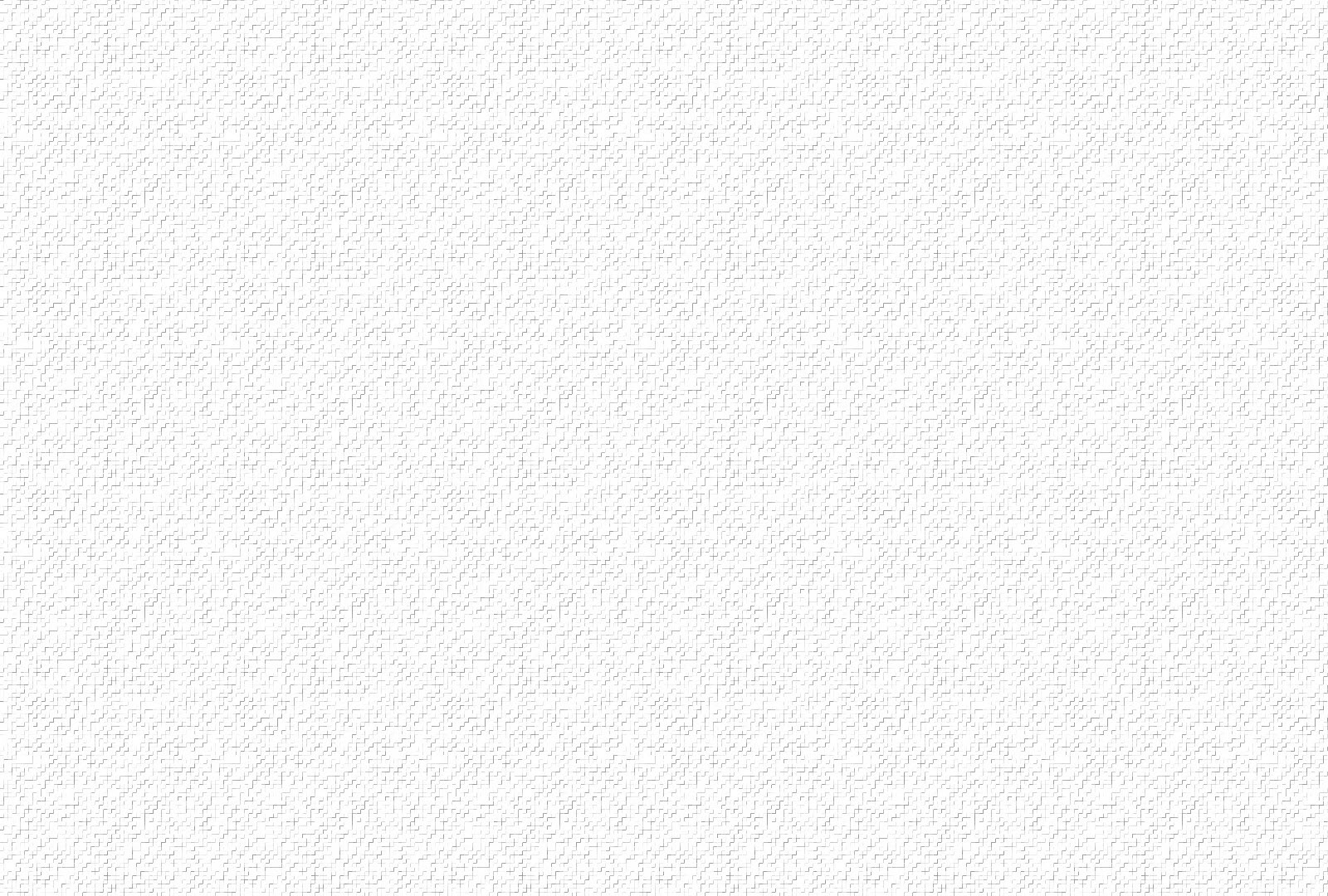 1. Ngày xưa bên Thánh giá Mẹ lặng nhìn Con thân yêu, hai tay giang giữa trời ôm bao nhiêu lỗi người vì tình yêu Mẹ cùng Con đau khổ trăm chiều.
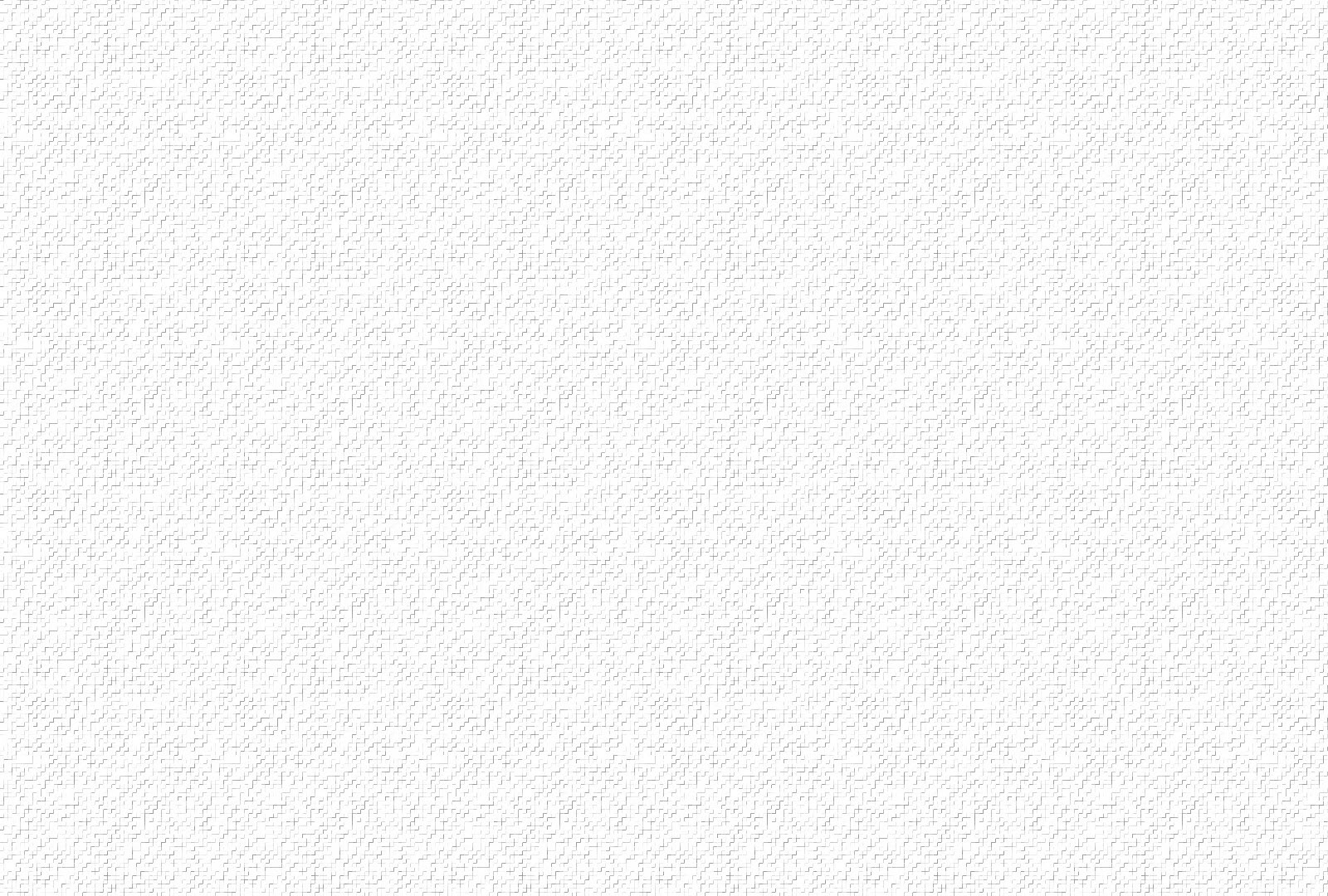 ĐK. Mẹ Mẹ ơi xưa Mẹ hiệp thông cứu chuộc trần gian sinh thành đoàn con trong nguồn ơn Thánh Chúa Trời. Và từ nay xin Mẹ dạy con đáp tình trời cao quyết trọn đời luôn thi hành thánh ý cao vời.
2. Ngày nay trên Thiên quốc Mẹ là trạng sư uy nghi thông ban ơn cứu đời đây yêu thương sáng ngời vì tình yêu Mẹ thương ta ân phúc ban nhiều.
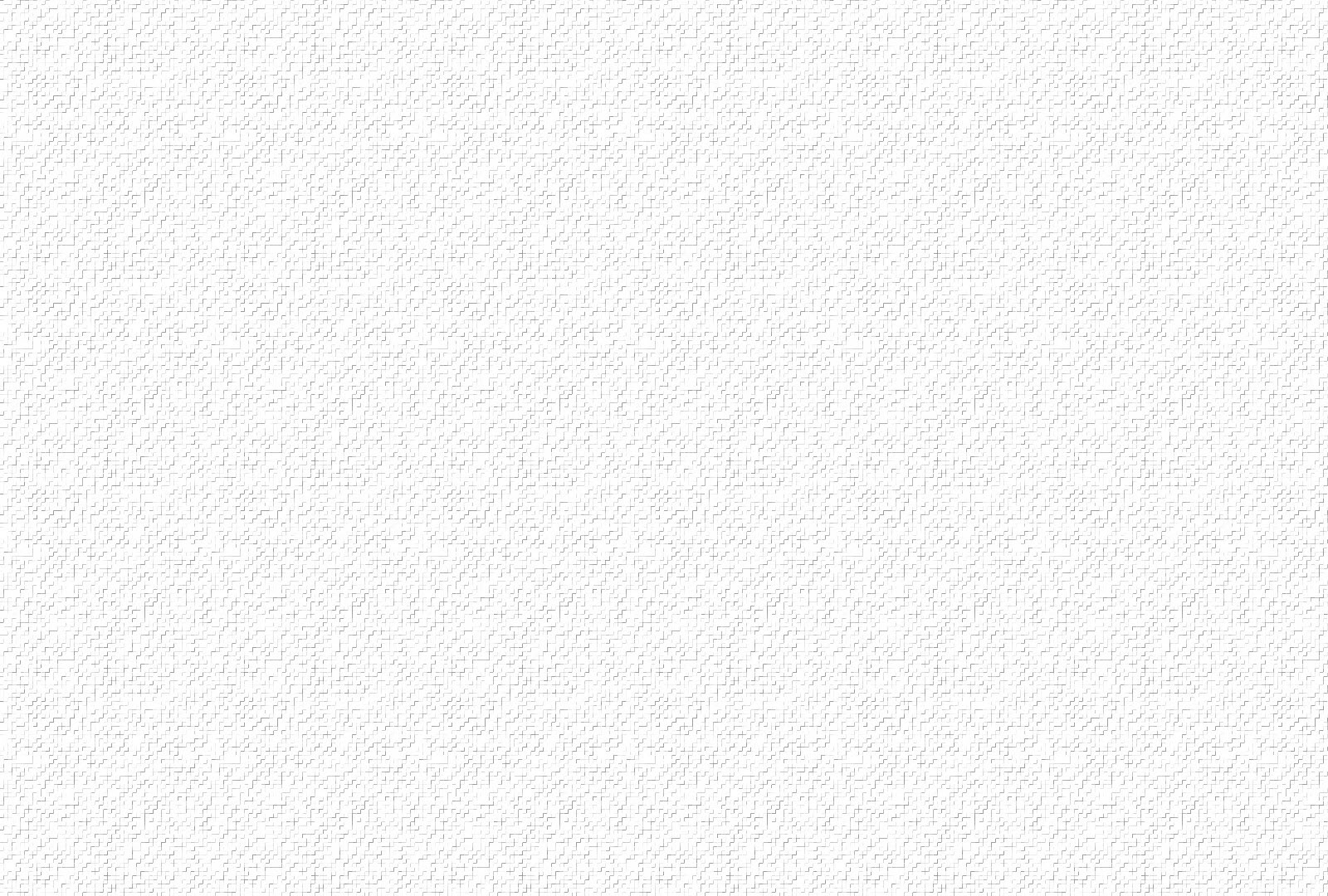 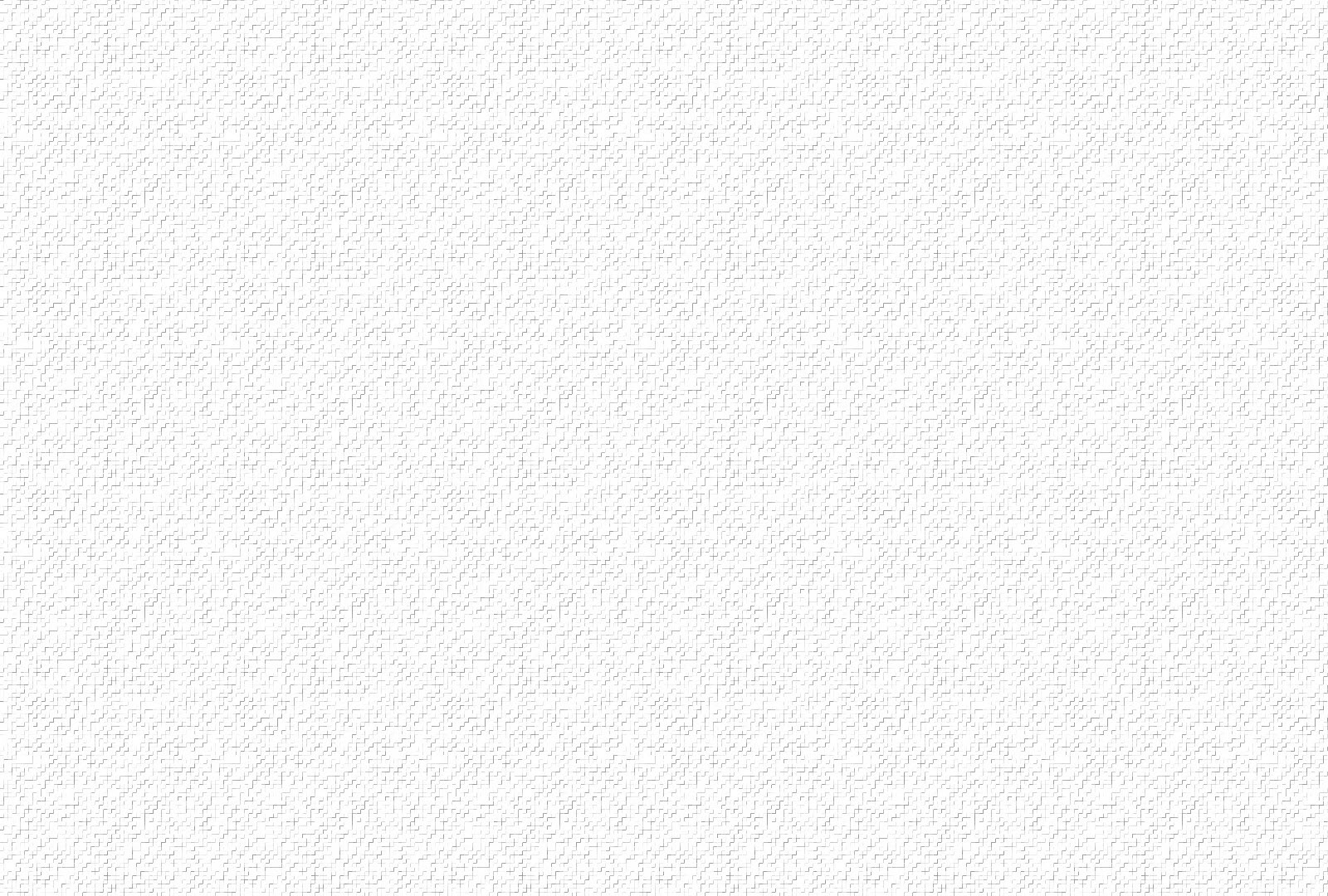 ĐK. Mẹ Mẹ ơi xưa Mẹ hiệp thông cứu chuộc trần gian sinh thành đoàn con trong nguồn ơn Thánh Chúa Trời. Và từ nay xin Mẹ dạy con đáp tình trời cao quyết trọn đời luôn thi hành thánh ý cao vời.
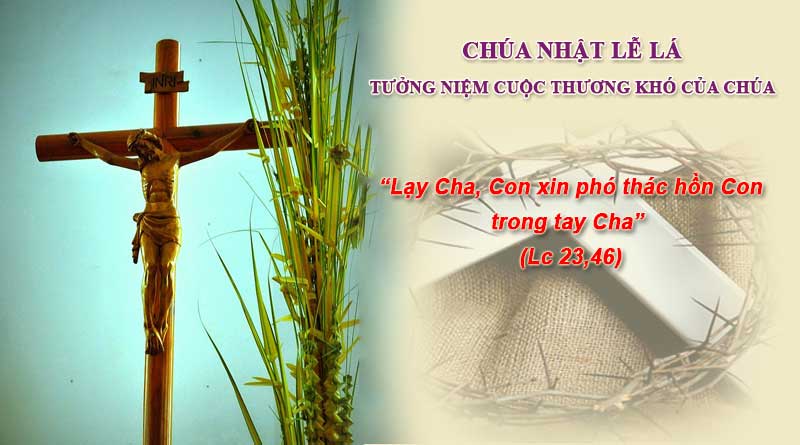